OBOJIMO SVIJET!
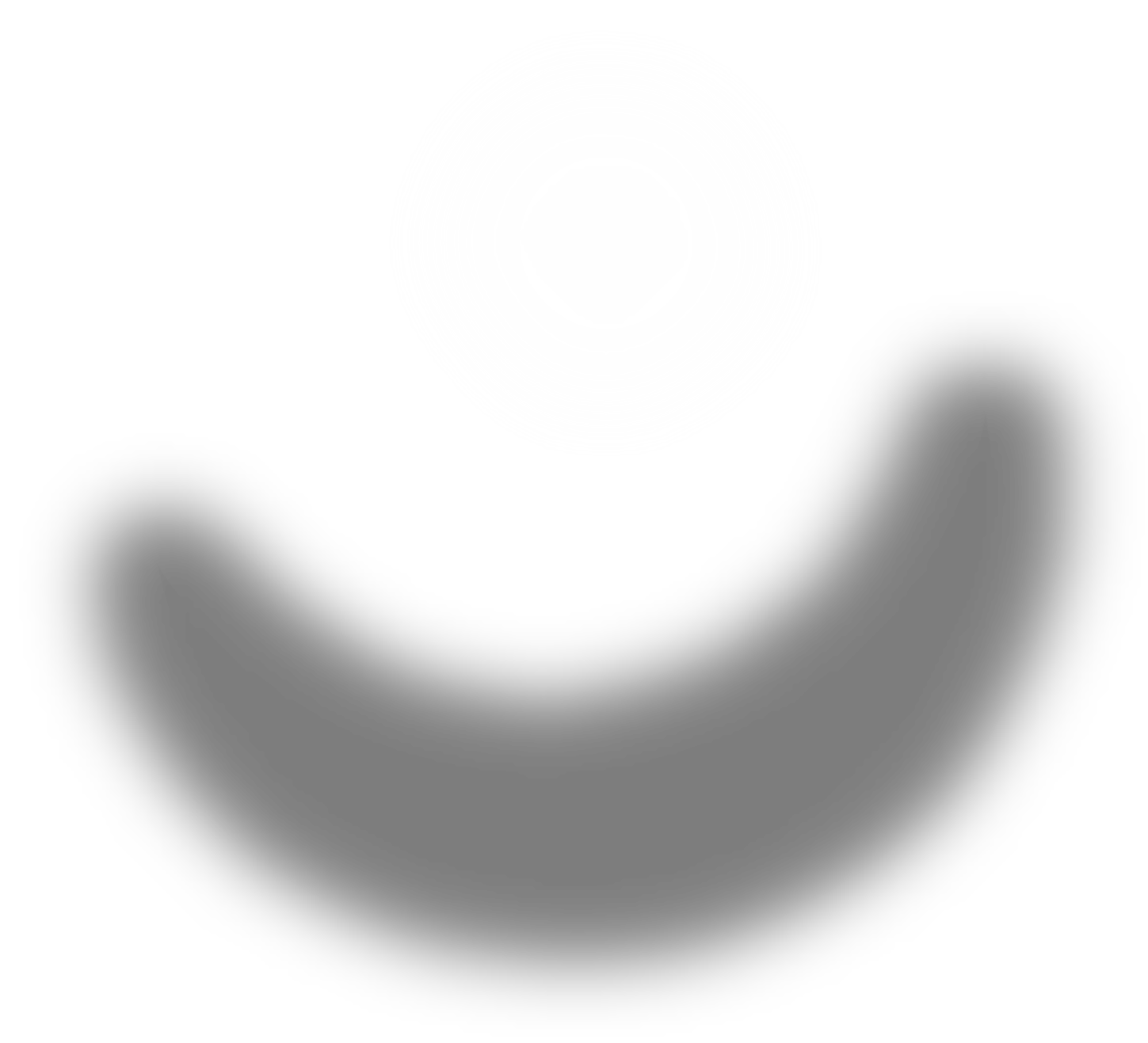 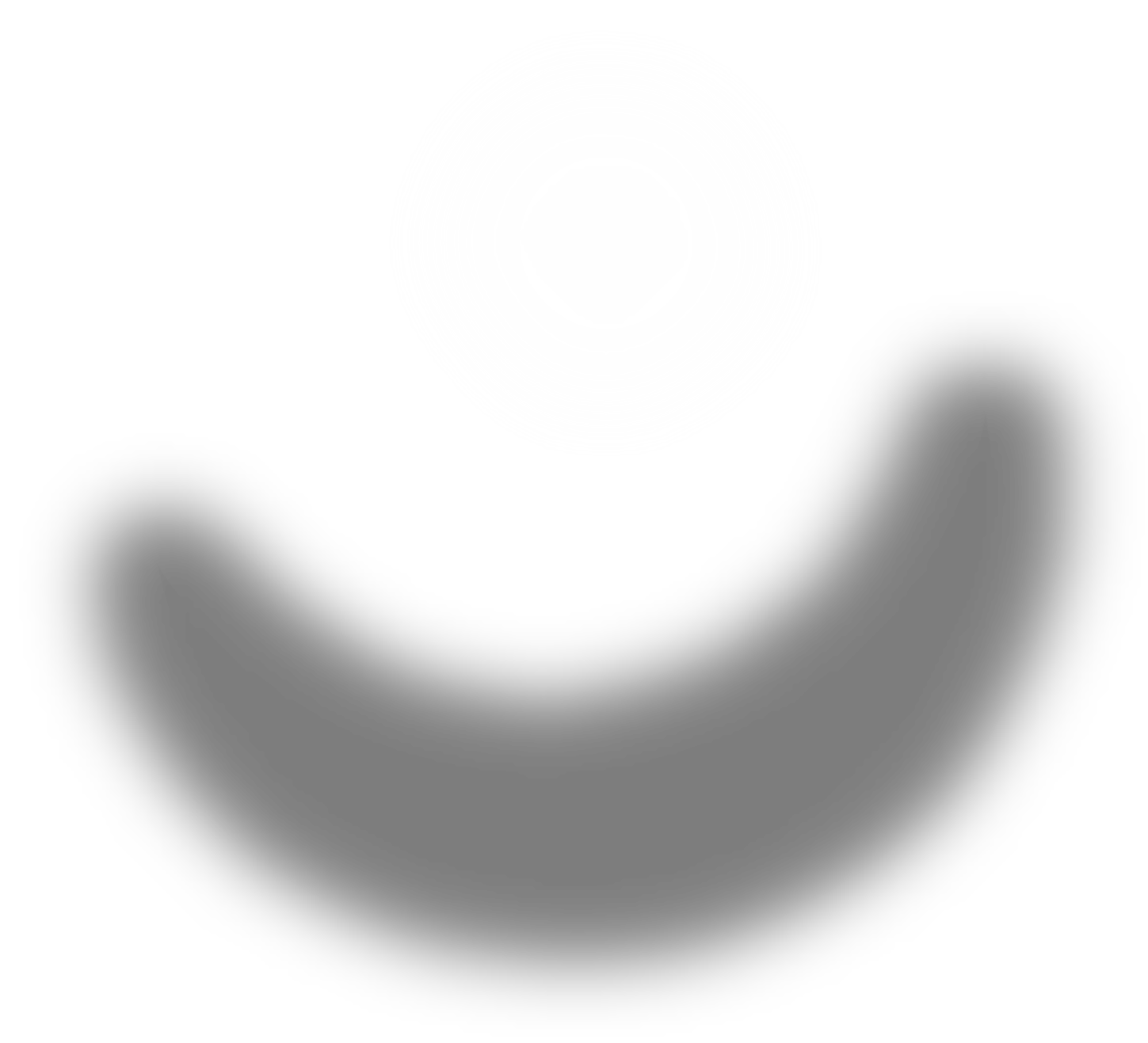 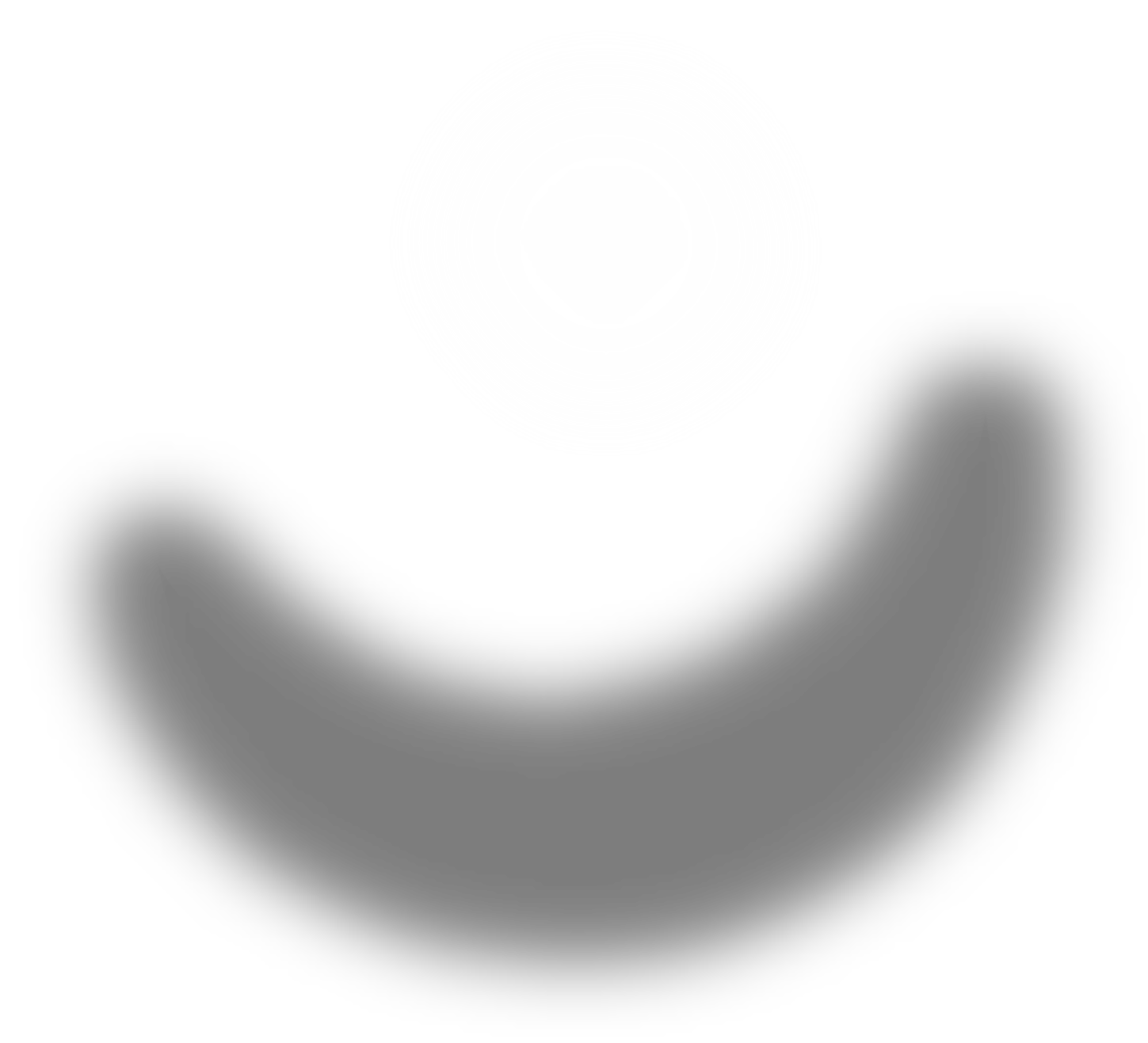 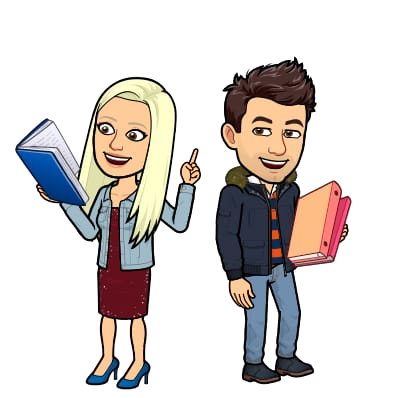 Marica Brzica1 ,  Luka Femec2 

1Osnovna škola Visoka Split​
2Centar za odgoj, obrazovanje i rehabilitaciju Podravsko sunce, Koprivnica, Hrvatska ​


Carnet Users Conference 2024
18. – 19. travnja 2024., Rovinj
Teorem o četiri boje
- kroz tri faze digitalizacije škola
01 | Početci digitalizacije - pametna ploča
02 | Faza e-škola - niz digitalnih alata
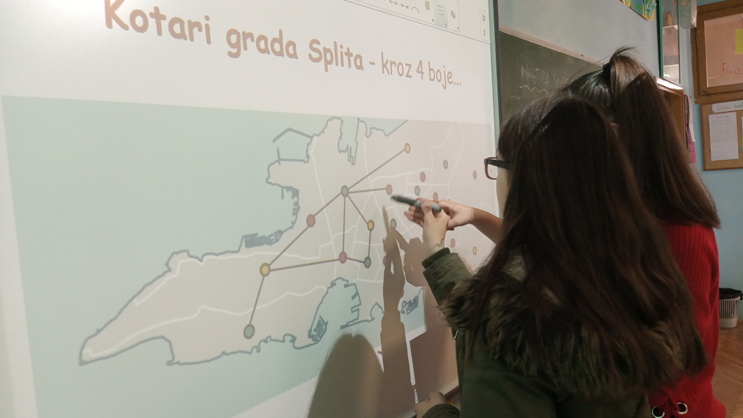 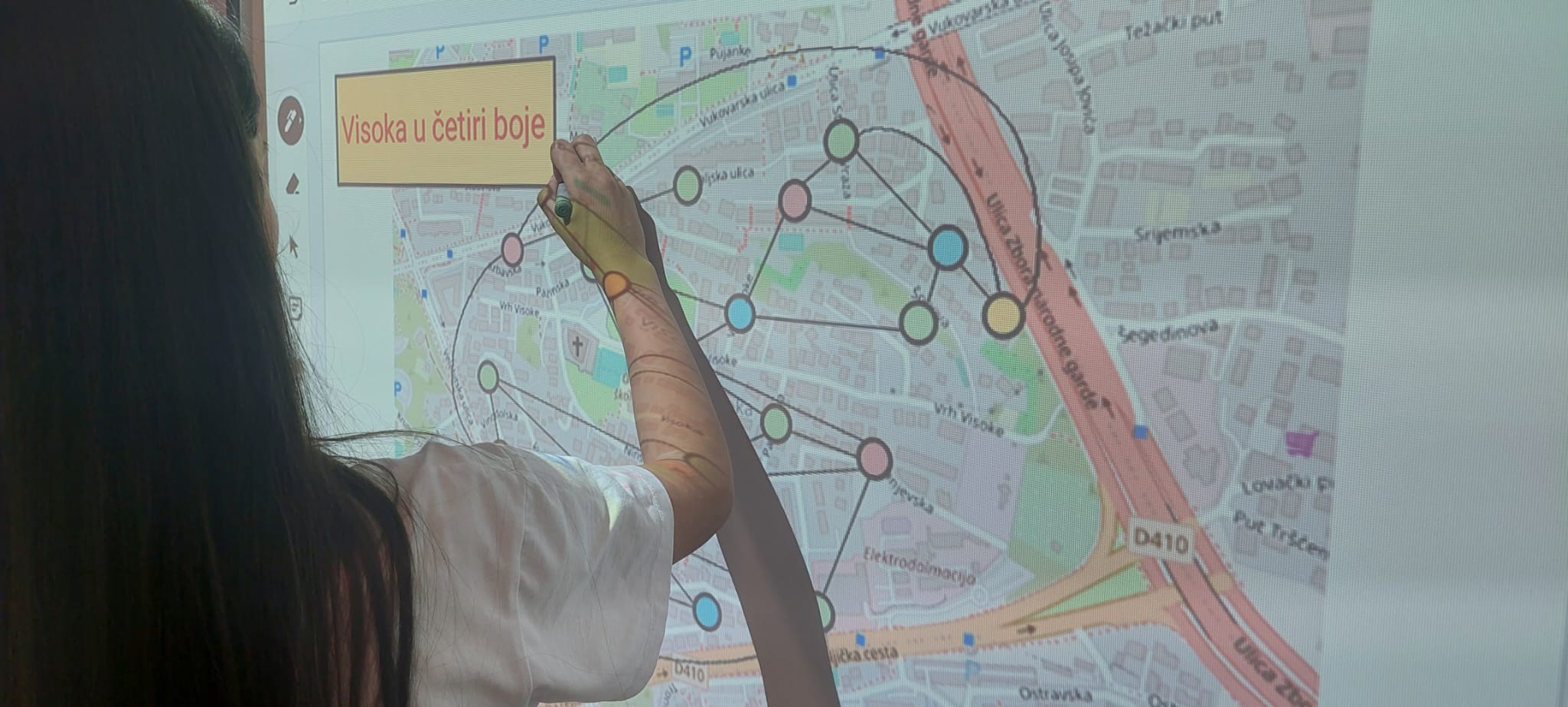 03 | AI faza - AI alati
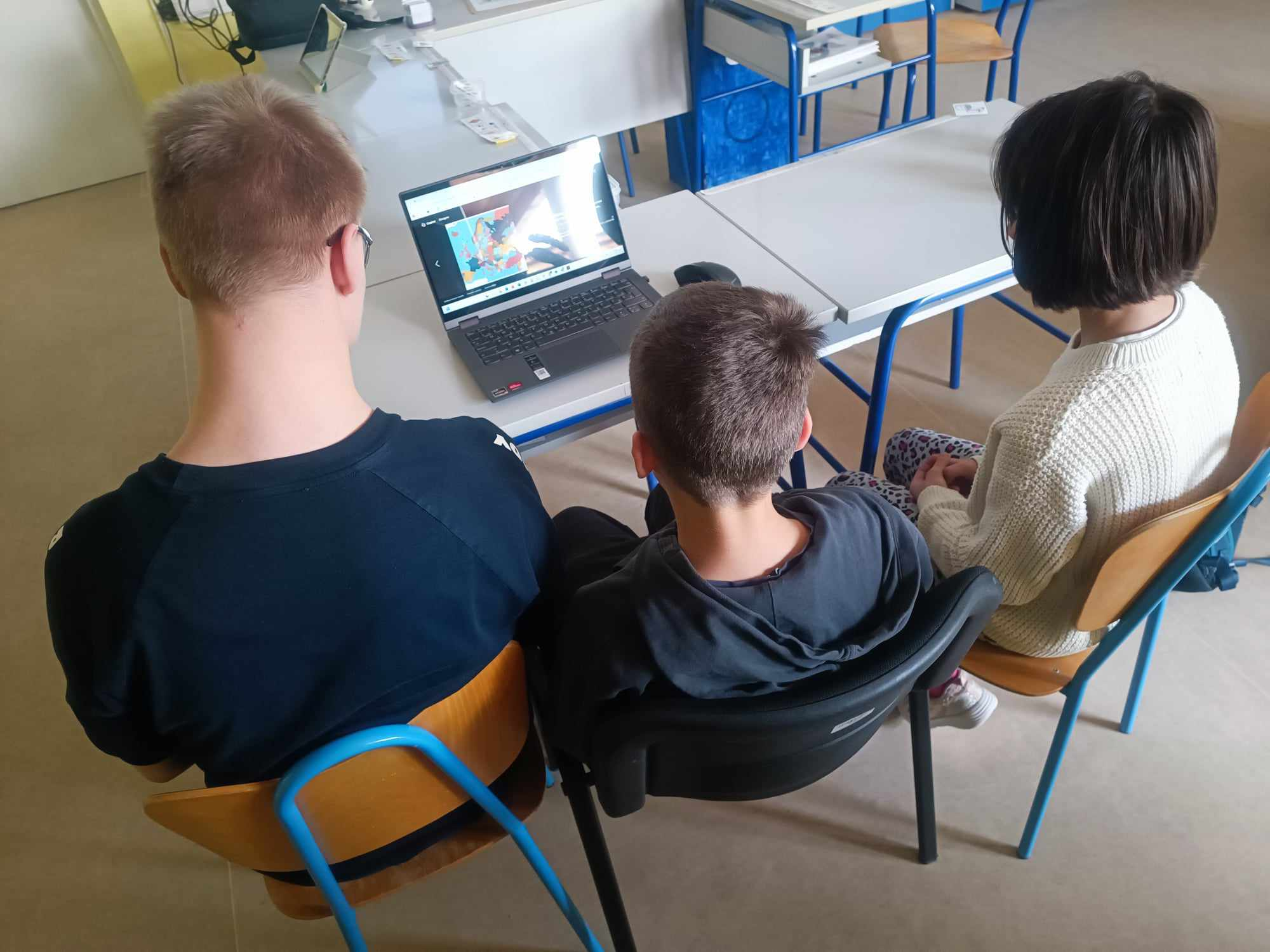 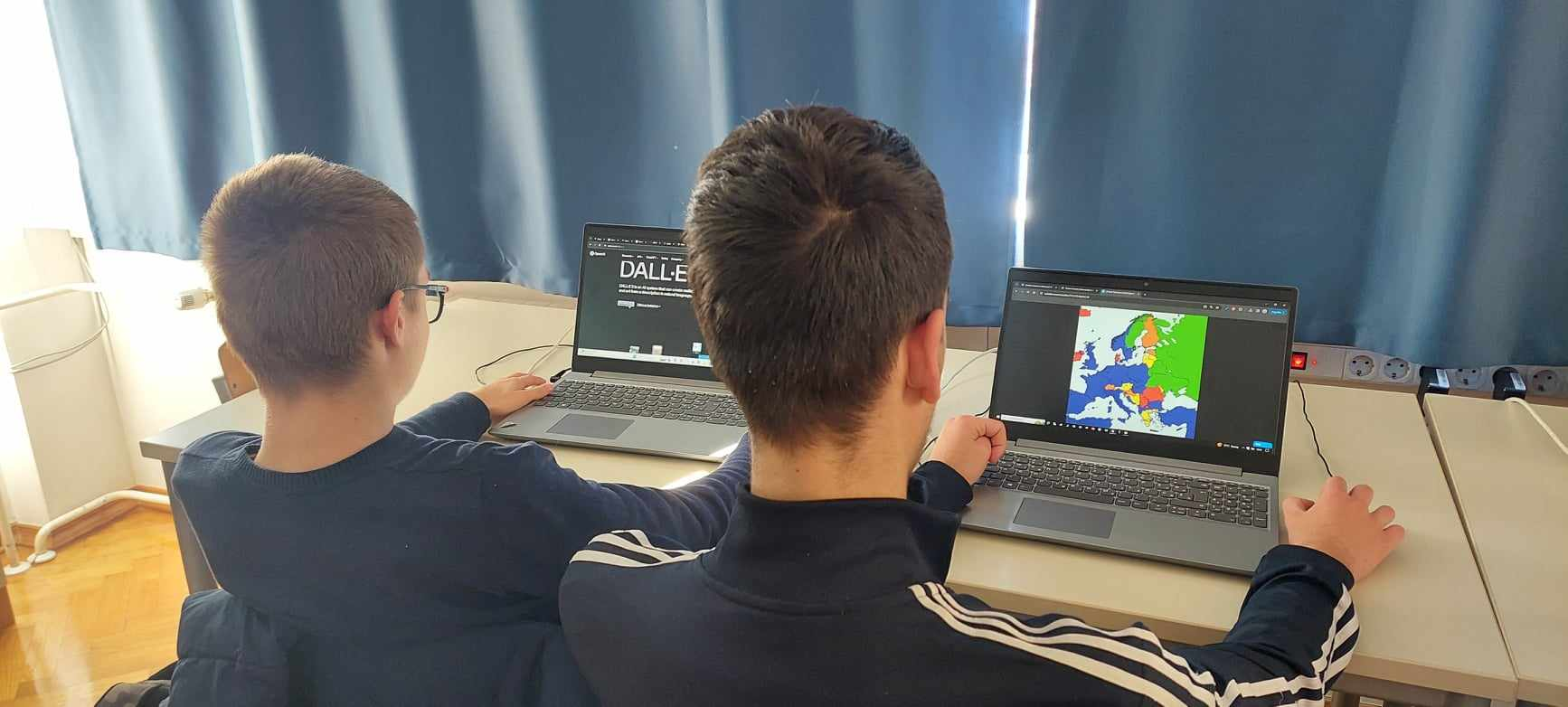 Svaka se karta može obojiti najviše četirima bojama tako da su susjedne države obojene različito.

Države su susjedne ako se dodiruju nekom dužinom, a ne samo u jednoj točki.
Teorem o četiri boje
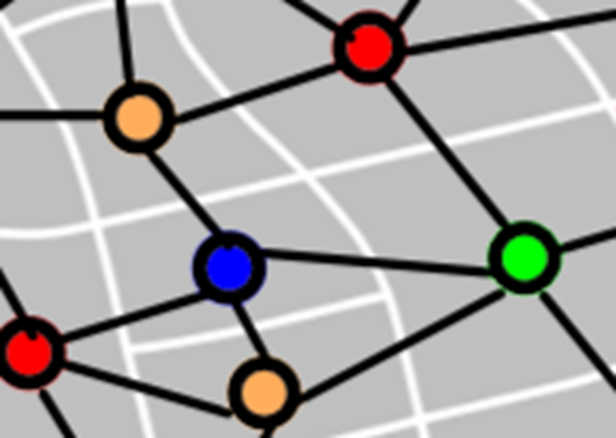 Veza matematike i bojanja susjednih država
Definirajmo pojmove:
•Graf G – uređeni par nepraznih skupova V, E i funkcije j
•Skup V – skup vrhova grafa
•Skup E – skup bridova grafa
•Funkcija j - svakom bridu iz skupa E pridružuje neuređeni par vrhova iz V
Pišemo:     G=(V(G), E(G), j)

•Vrhove prikazujemo kao kružiće, a bridove kao linije koje povezuju vrhove (kružiće).
Teorem o četiri boje doprinio je razvoju 
teorije grafova.
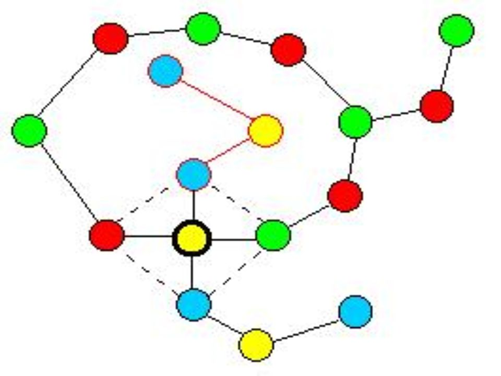 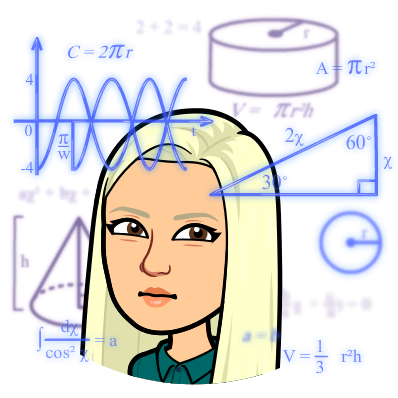 Zaključak
Iz svake se karte može konstruirati planarni graf u kojem države zamjenjujemo vrhovima, a dva vrha spajamo bridom ako su odgovarajuće države susjedne.

Problem bojanja država se svodi na problem bojanja vrhova planarnog grafa tako da niti jedan od dva povezana vrha nemaju istu boju!

Države su susjedne ako se dodiruju nekom dužinom, a ne samo u jednoj točki.
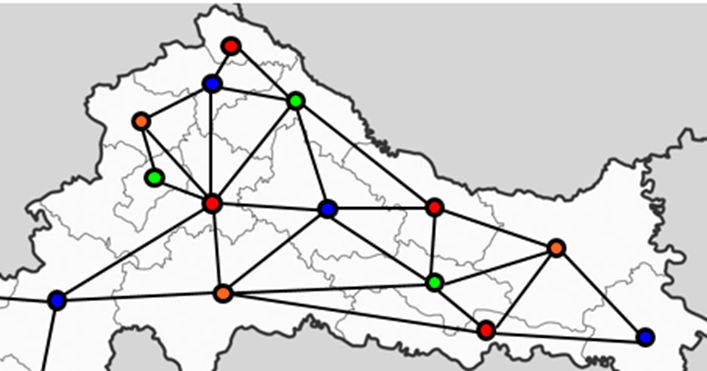 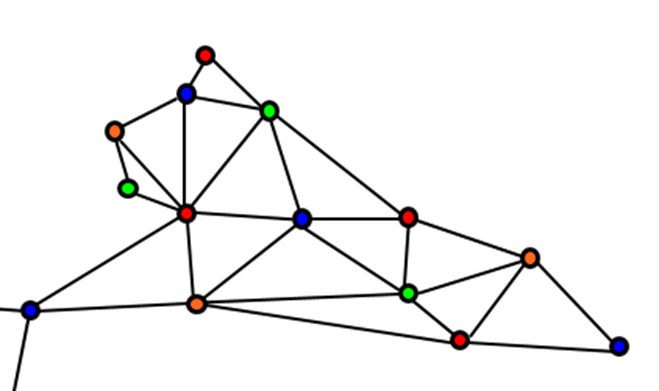 Početci digitalizacije - pametna ploča
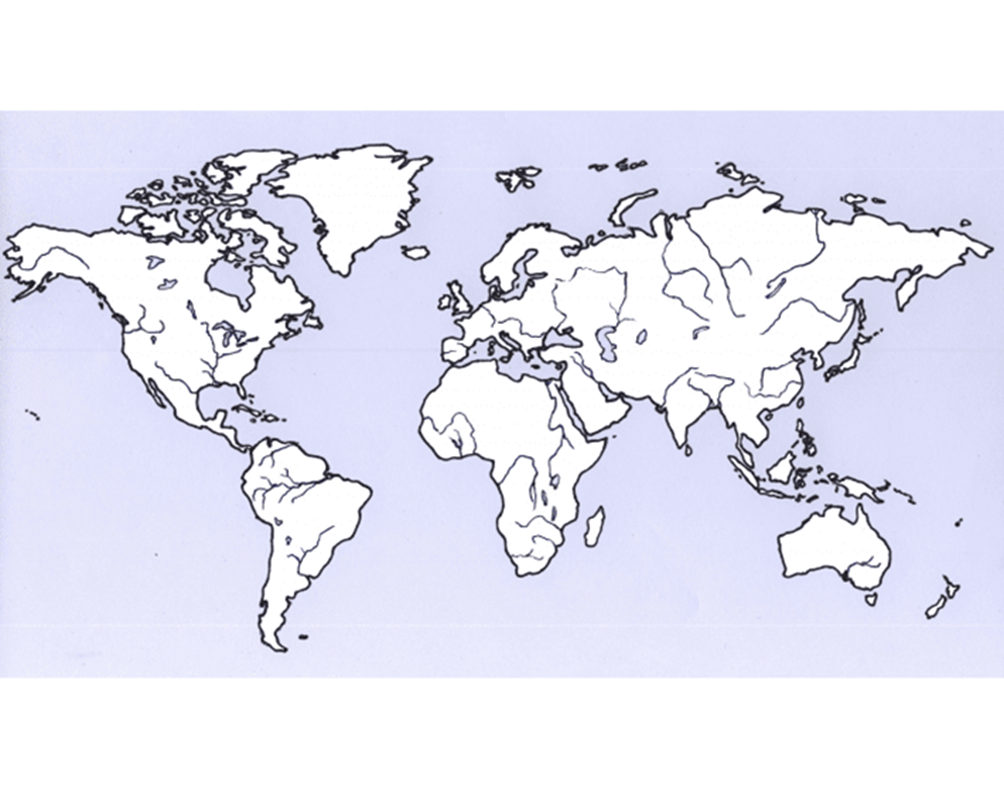 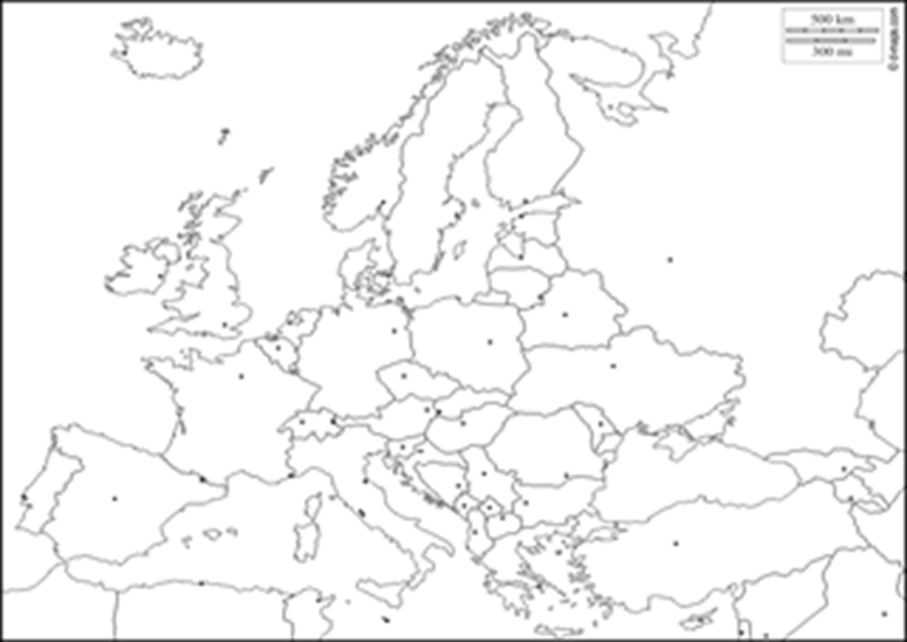 01
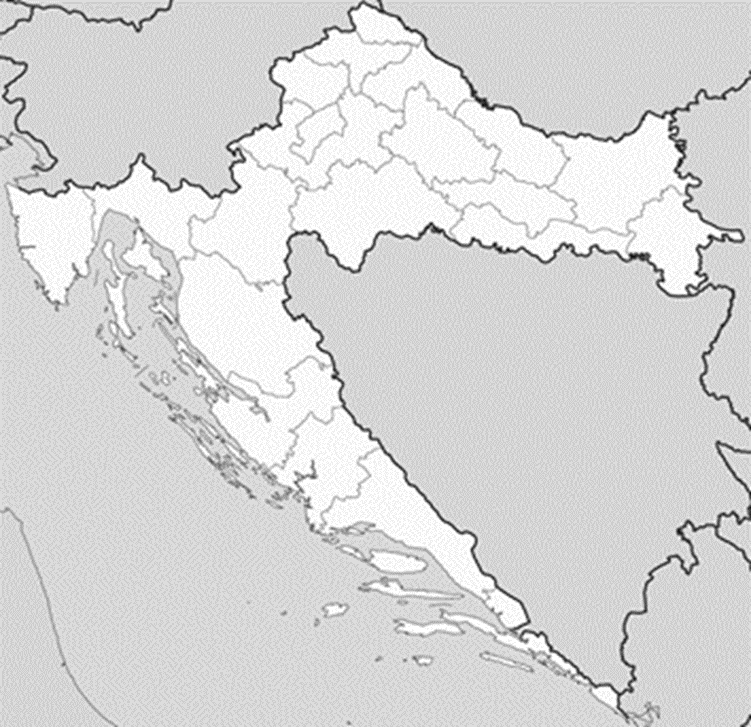 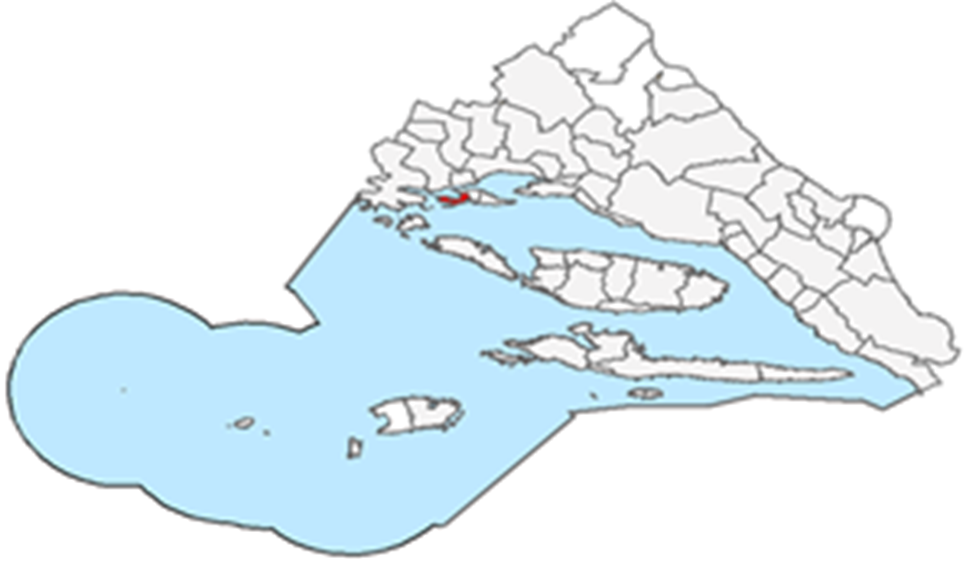 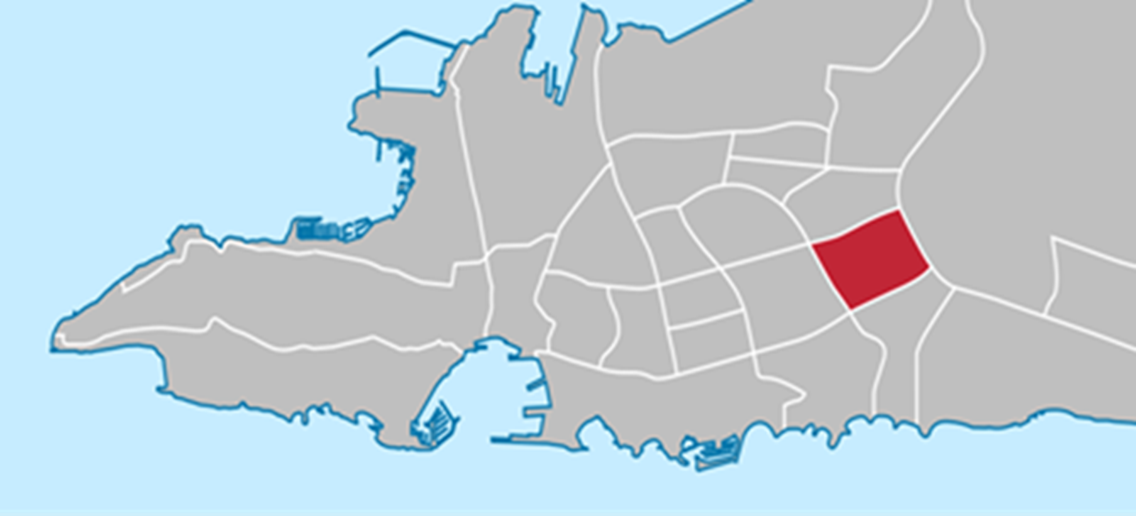 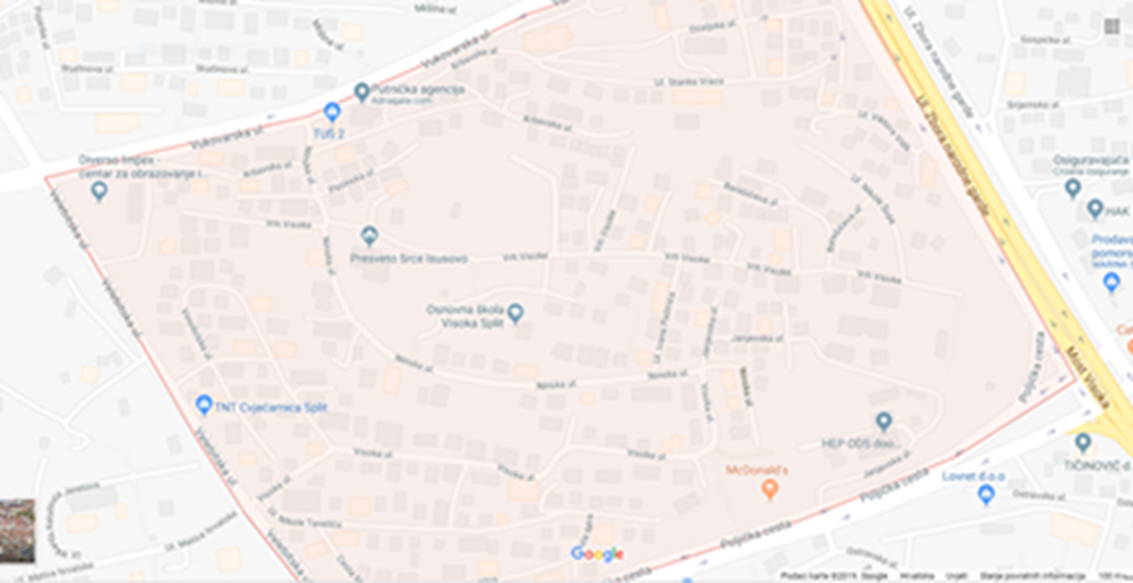 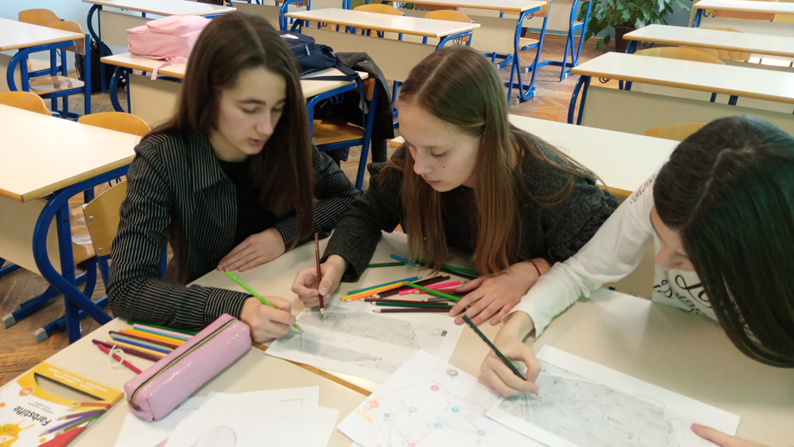 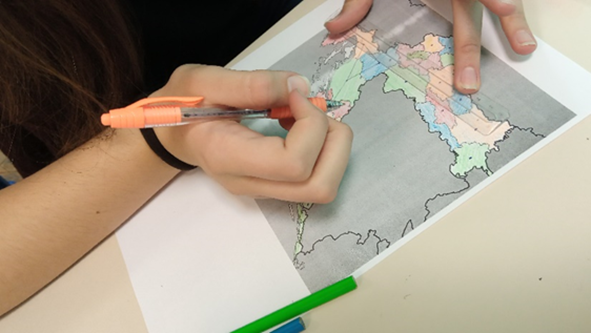 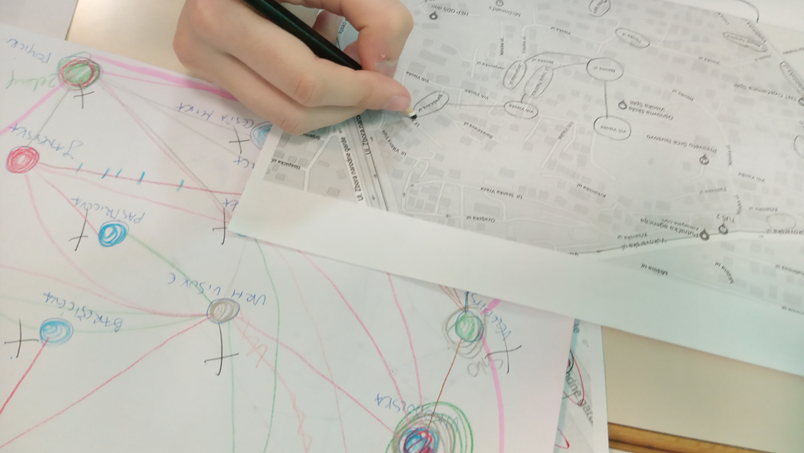 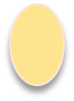 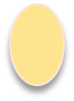 Svijet u četiri boje
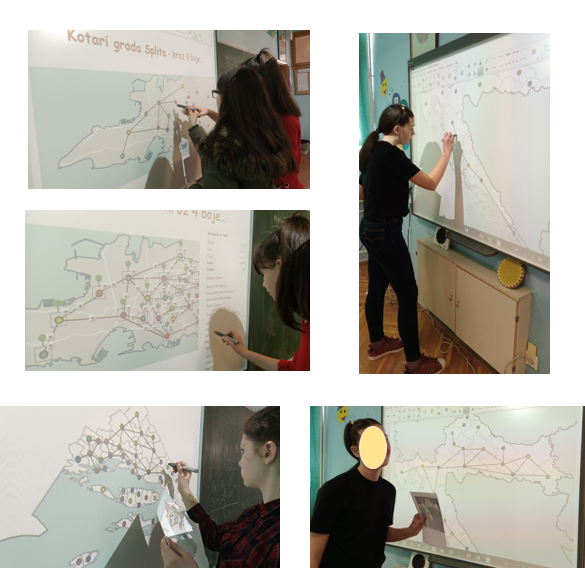 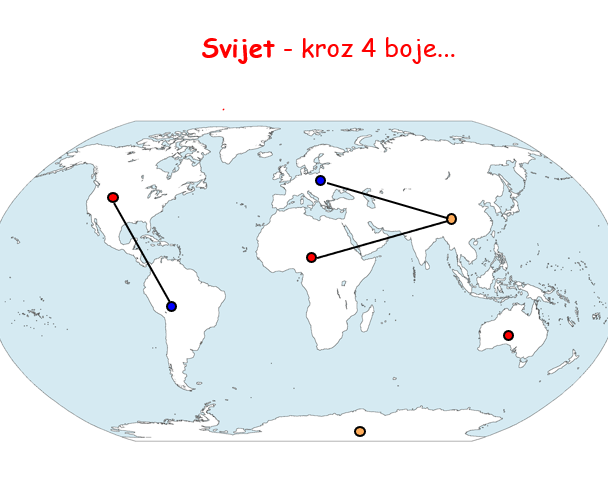 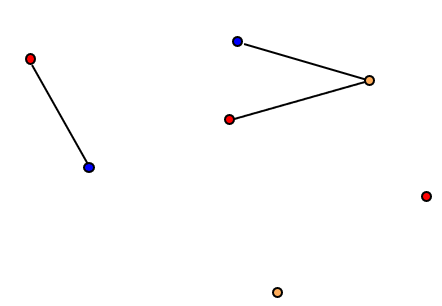 Europa i županije RH u 4 boje
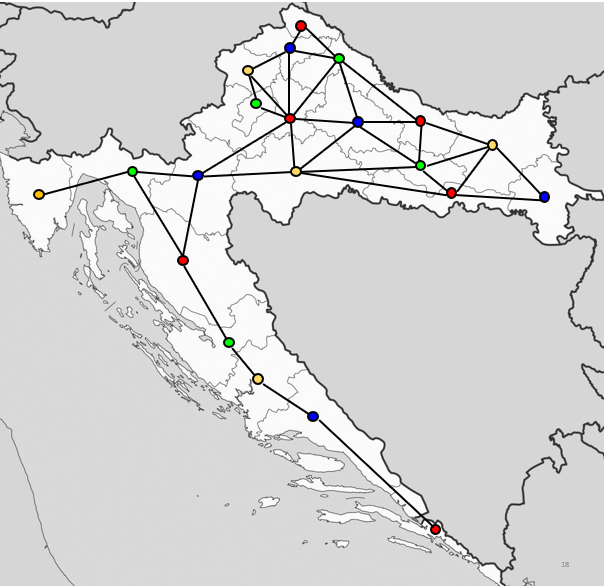 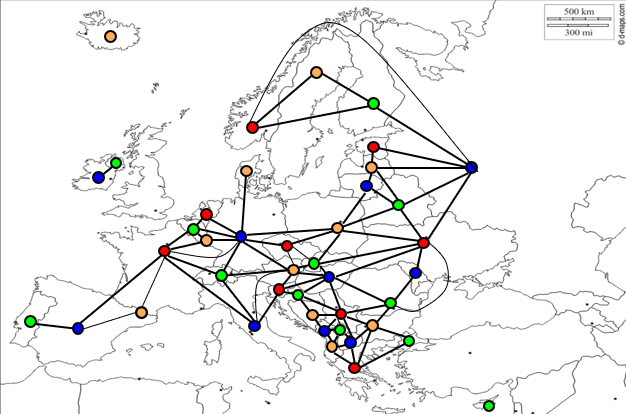 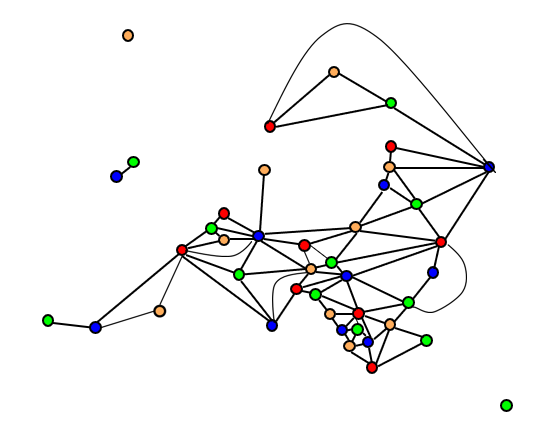 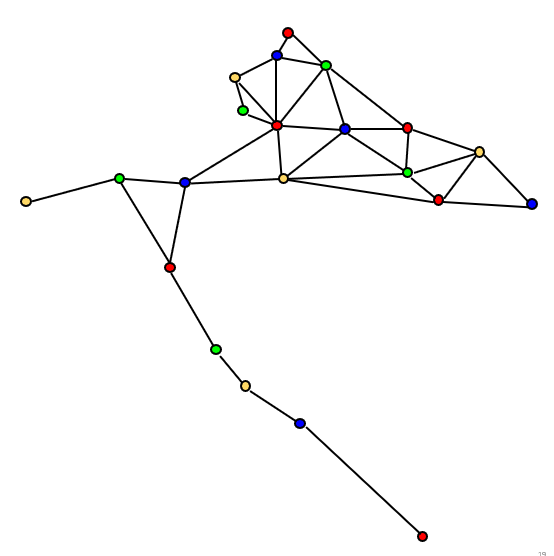 Općine i kvartovi u 4 boje
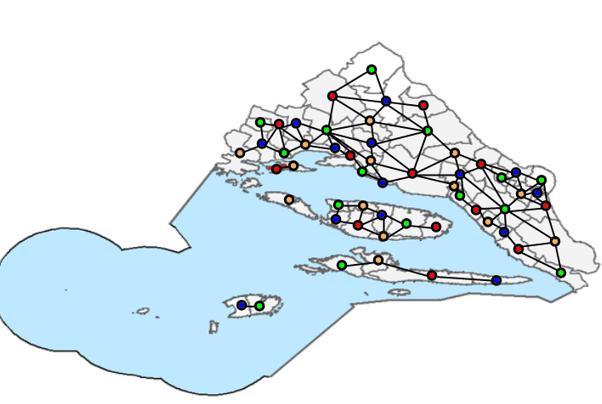 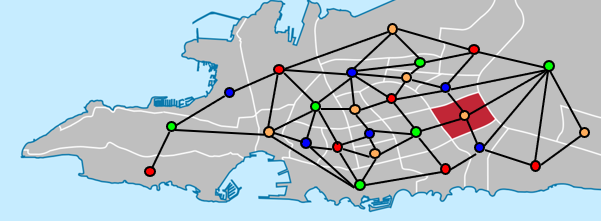 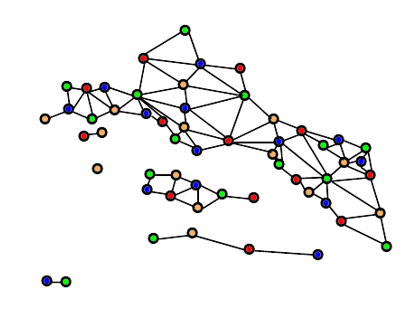 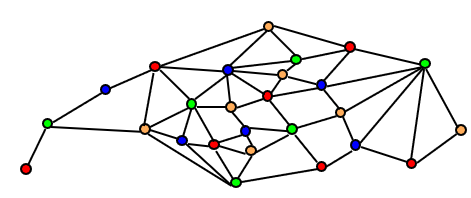 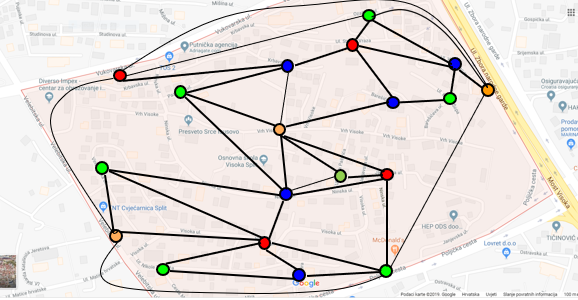 Moj kvart u 4 boje!
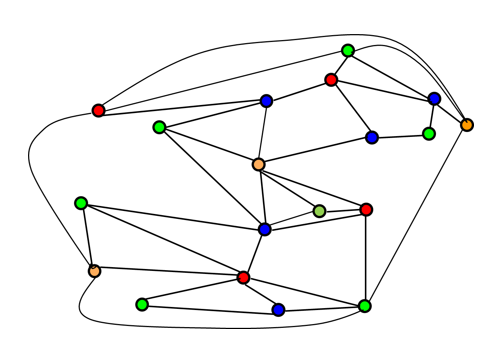 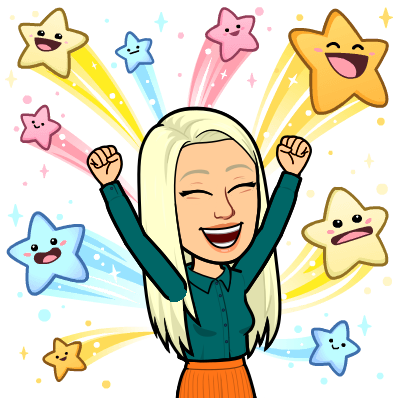 Faza e-škola - niz digitalnih alata
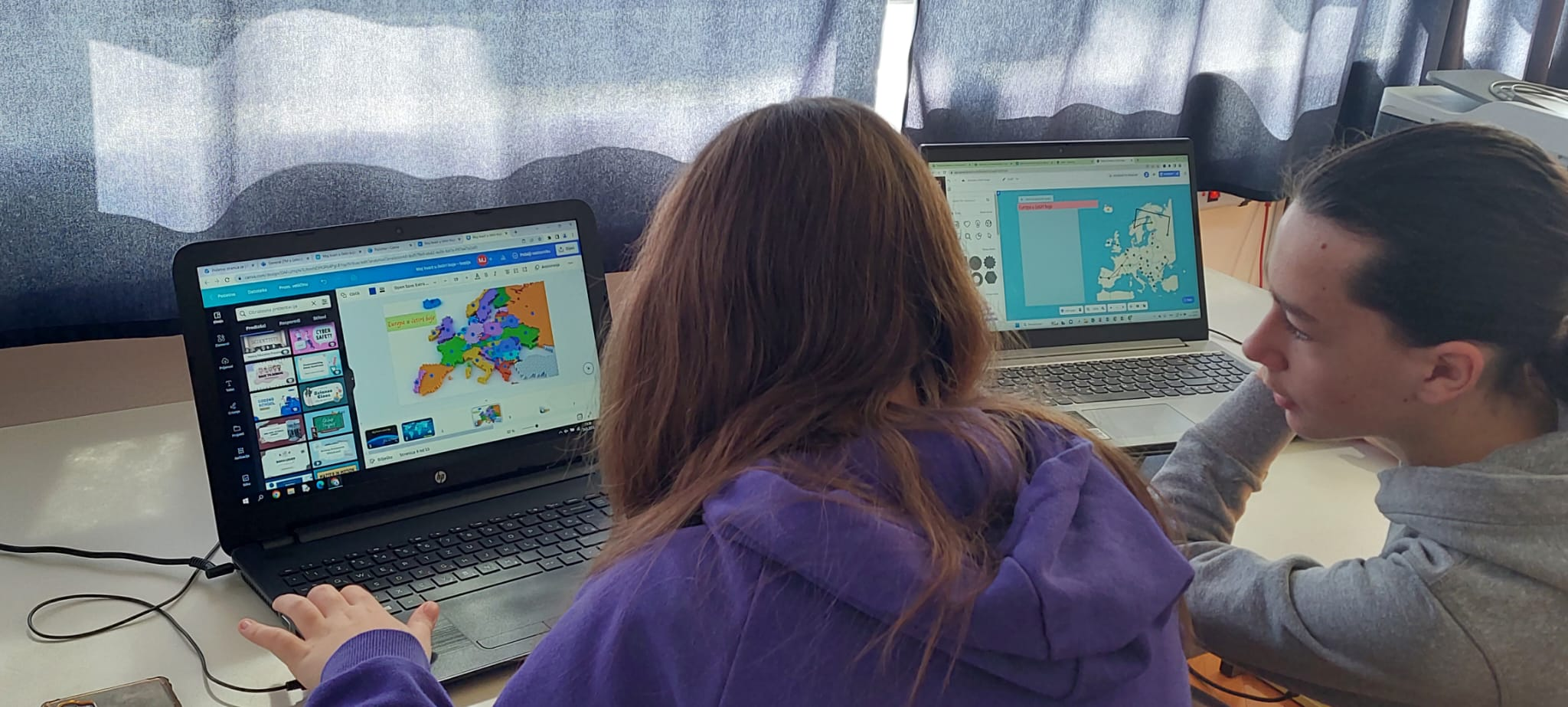 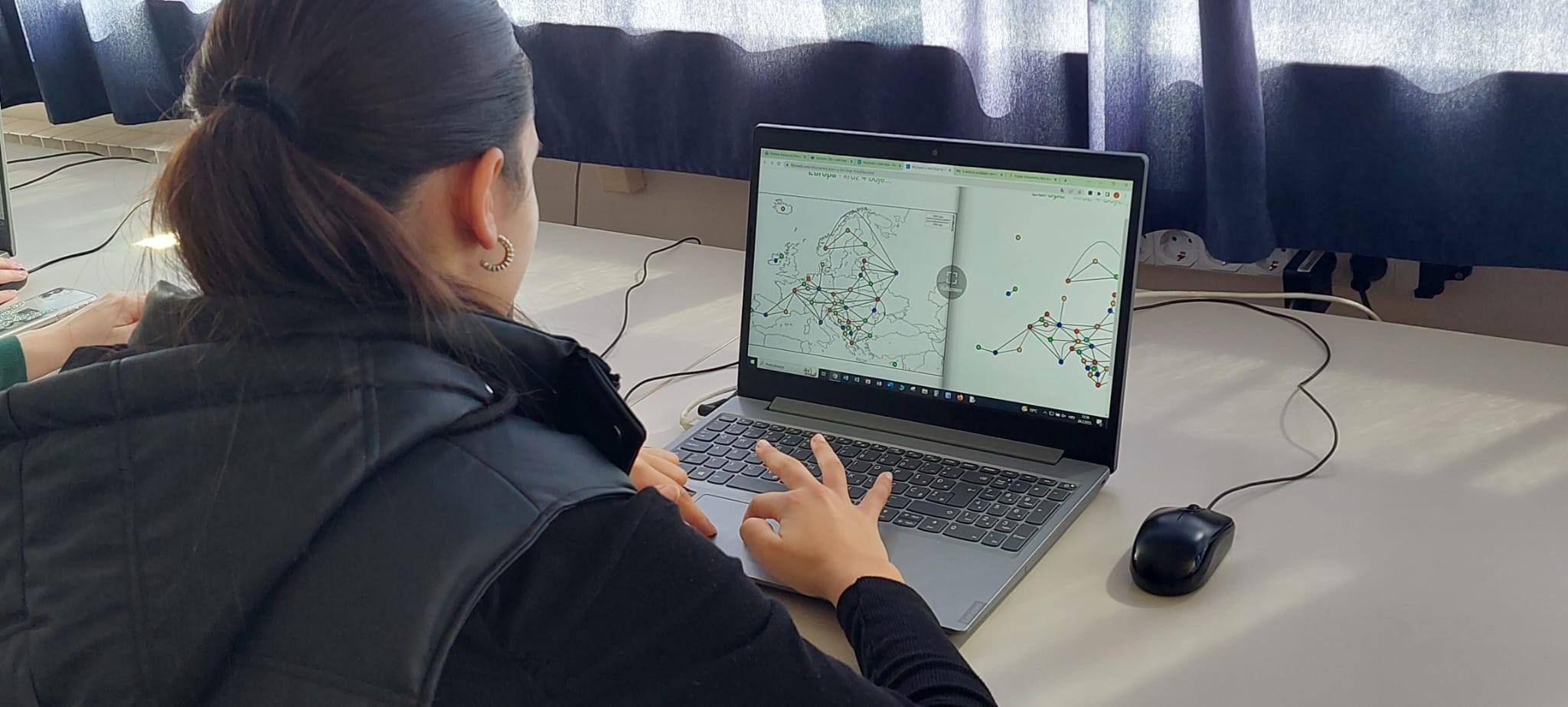 02
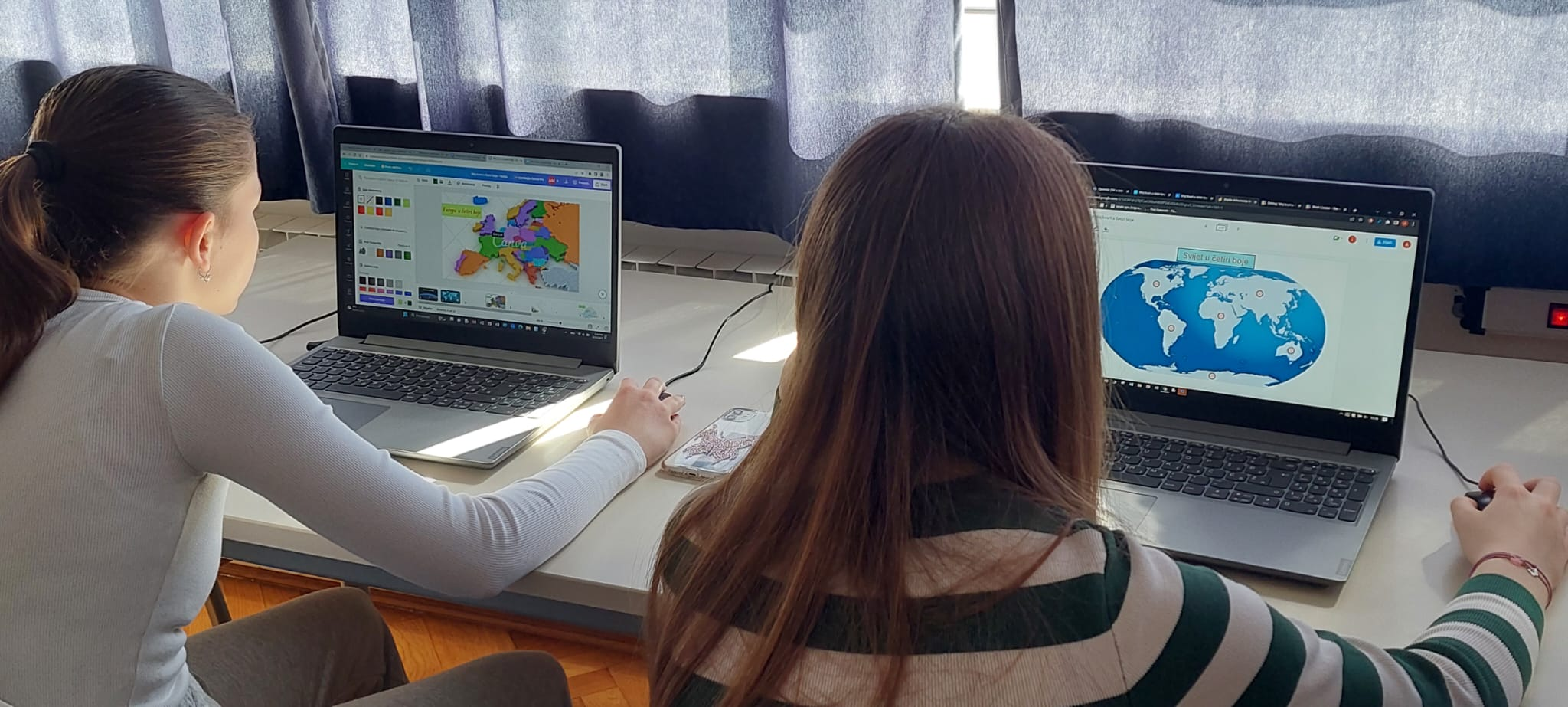 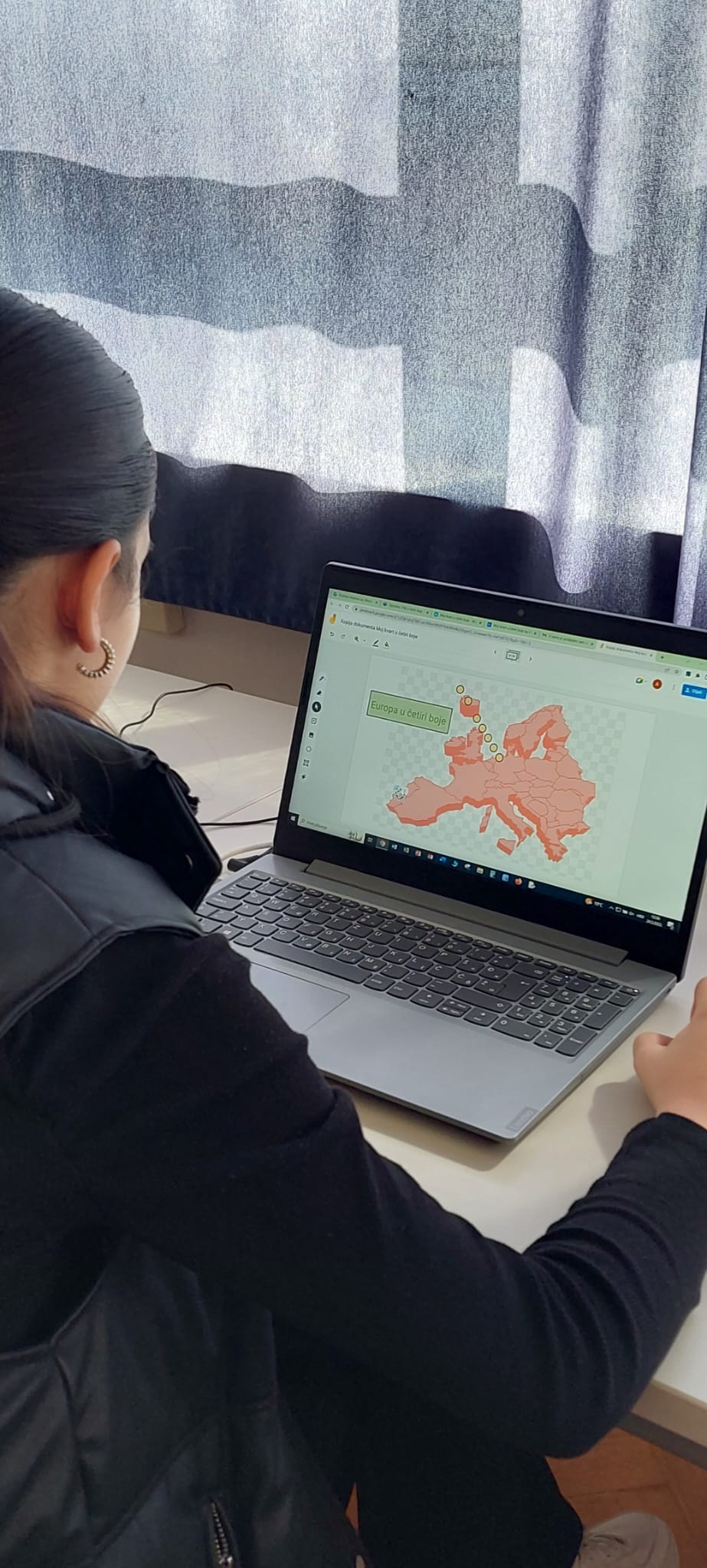 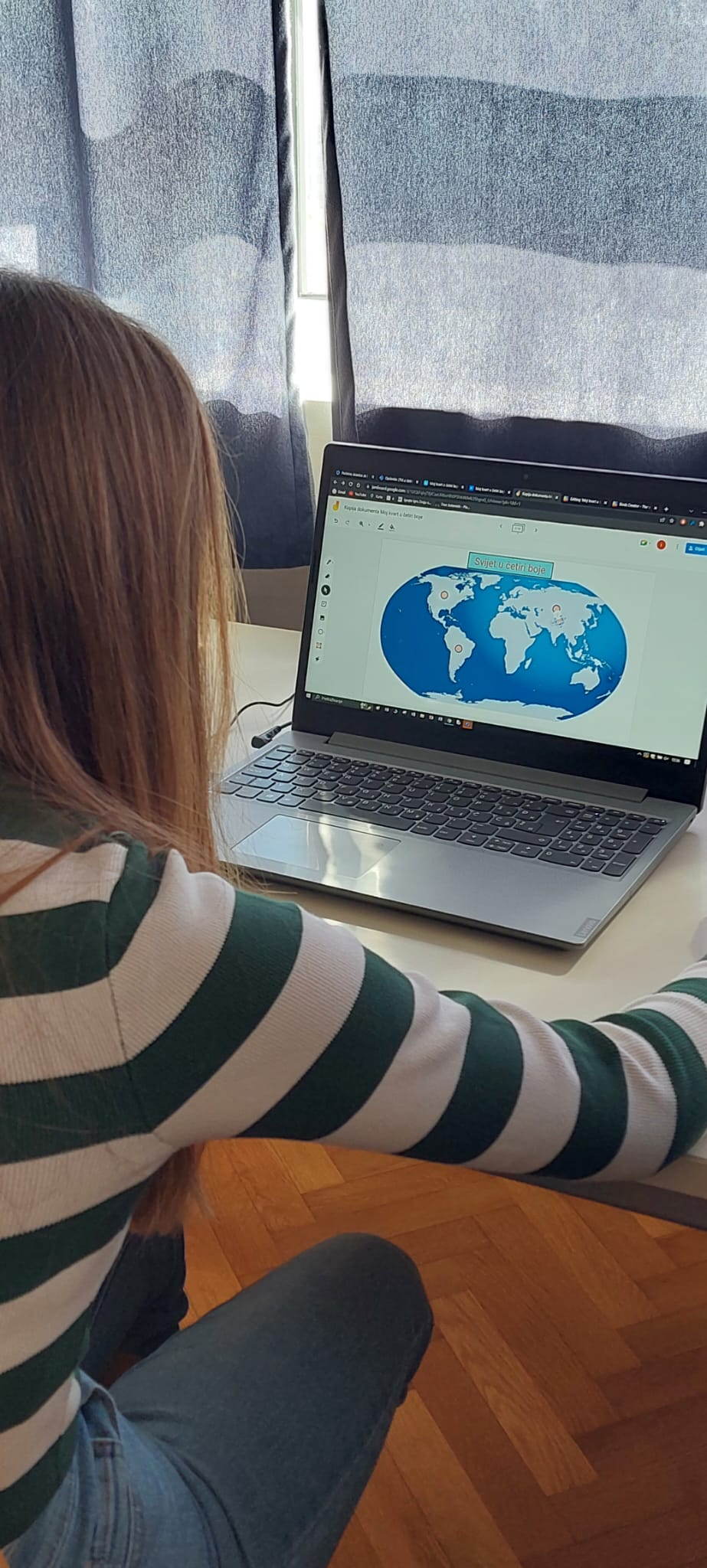 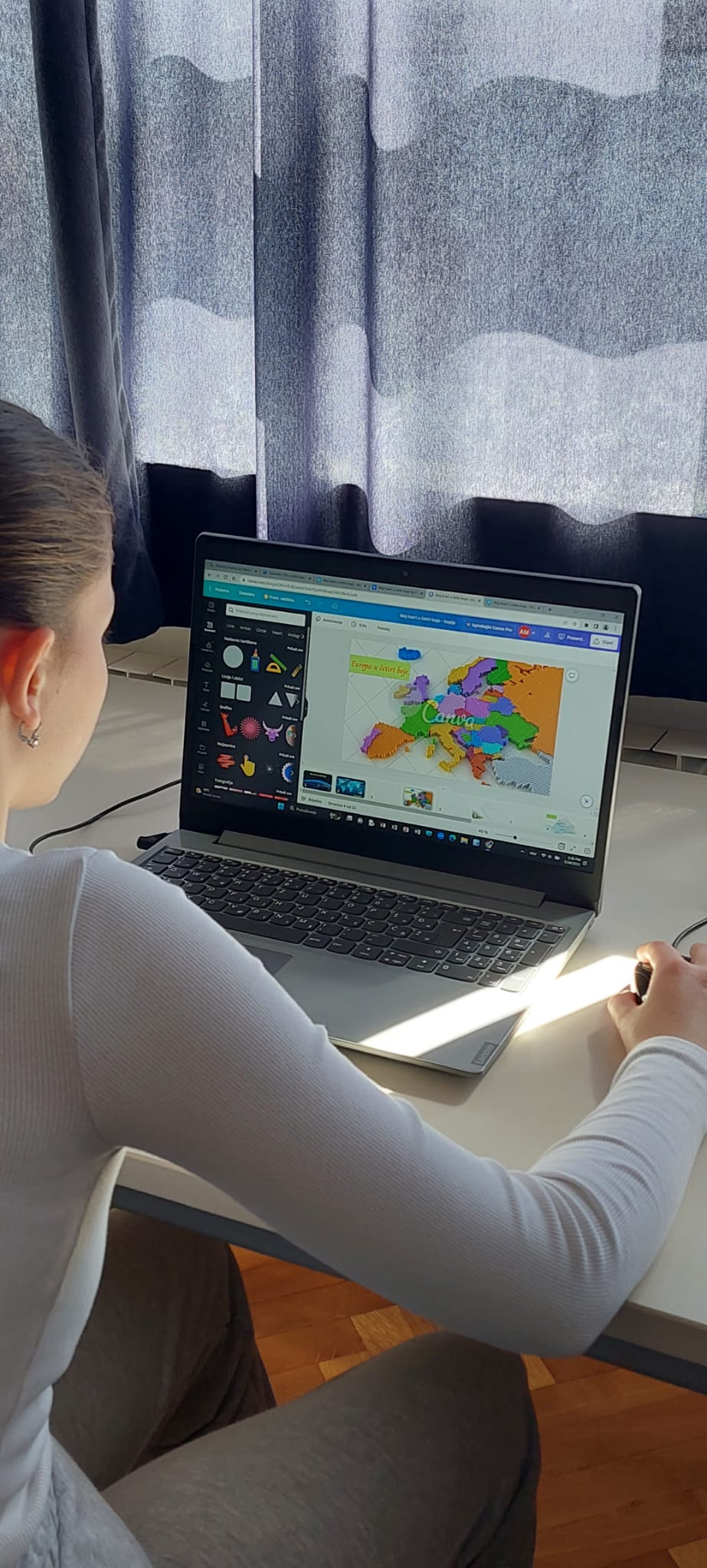 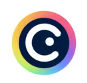 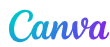 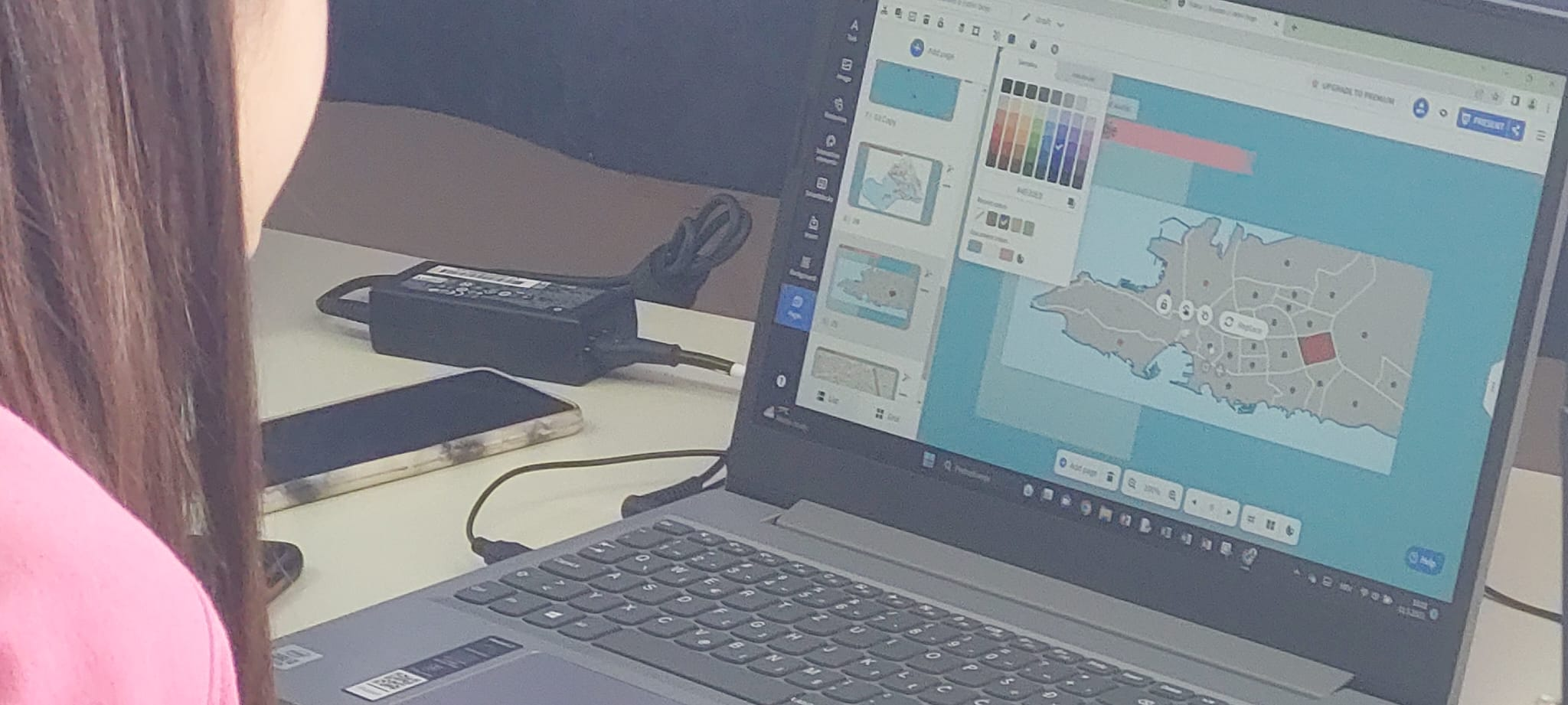 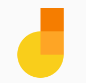 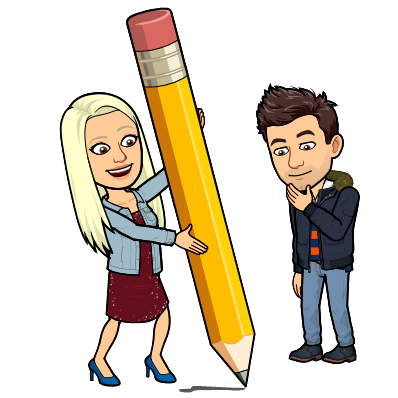 03
AI faza - AI alati

Online meeting - učenici iz OŠ Visoka educiraju učenike iz COOR Podravsko sunce, Koprivnica
Učenici s teškoćama se uključuju u projekt odrađujući aktivnosti iz 1. i 2. faze
3. faza projekta kroz AI alate
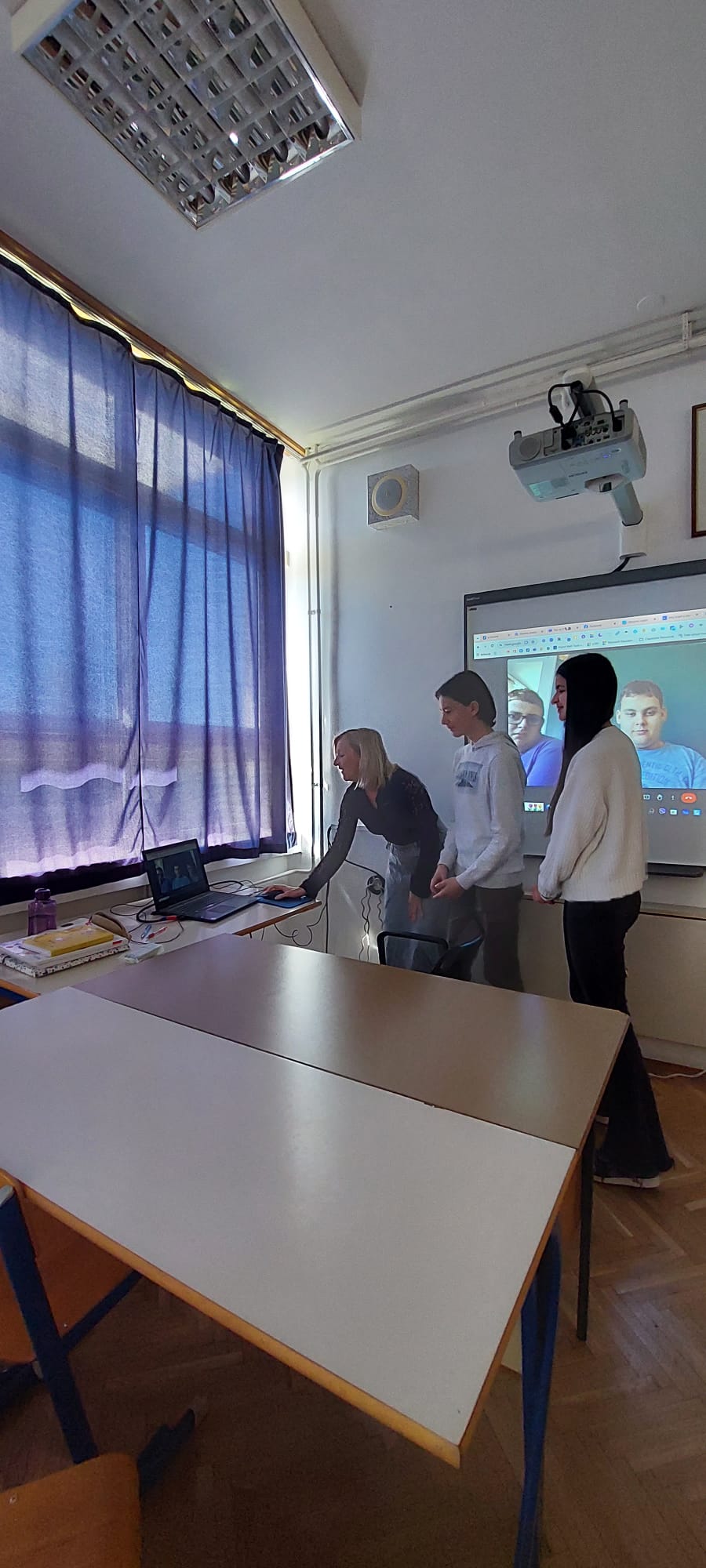 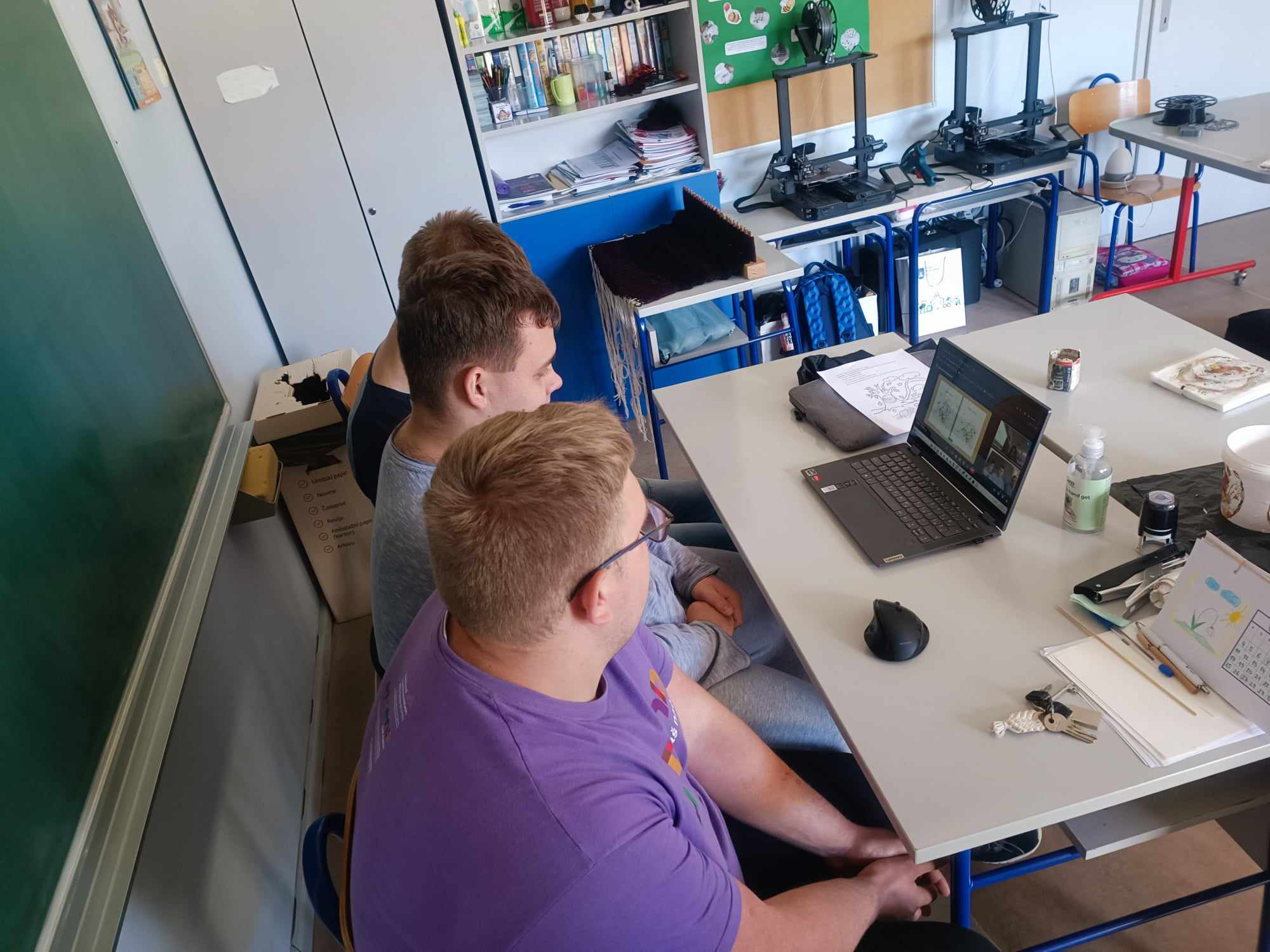 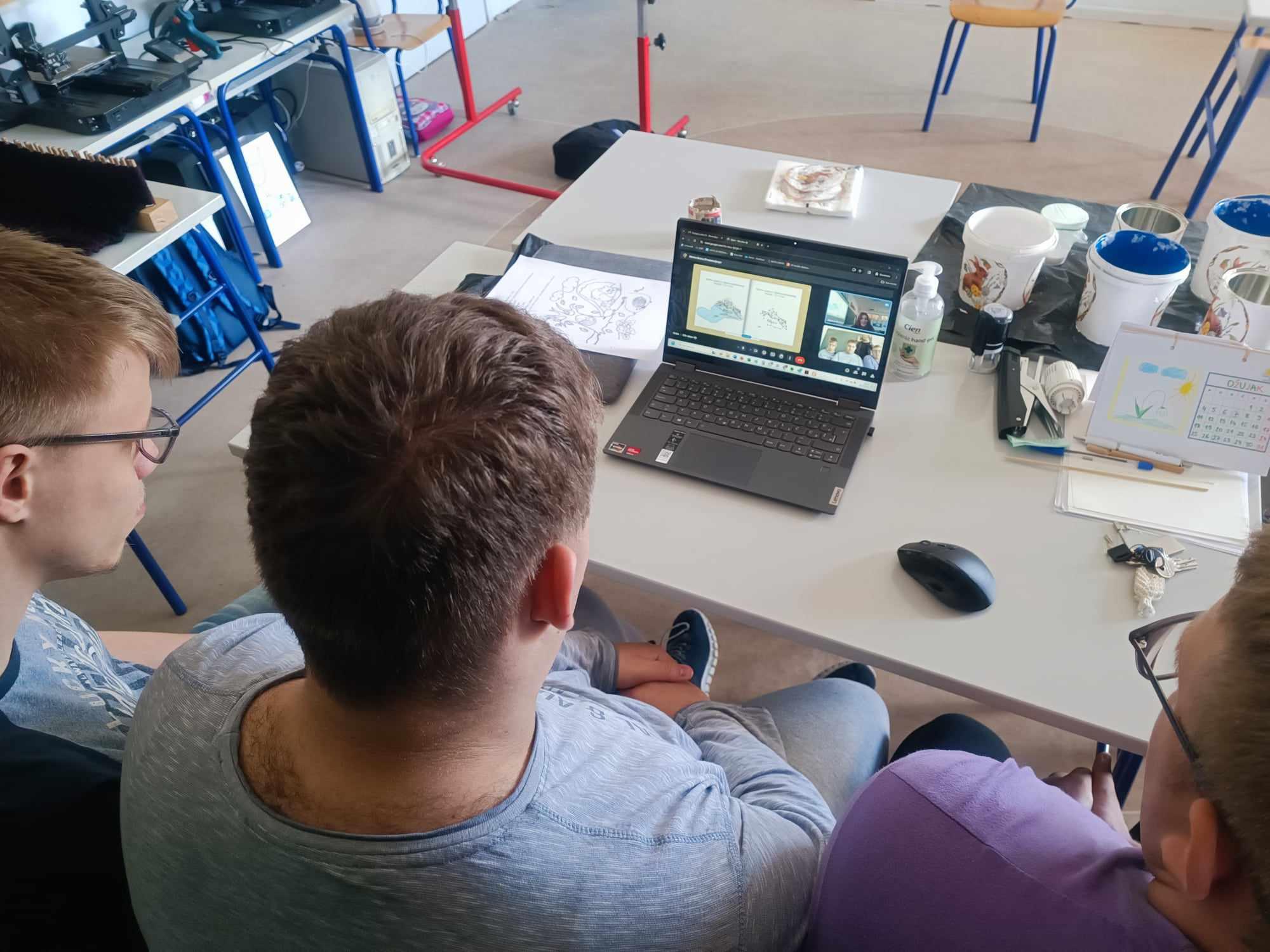 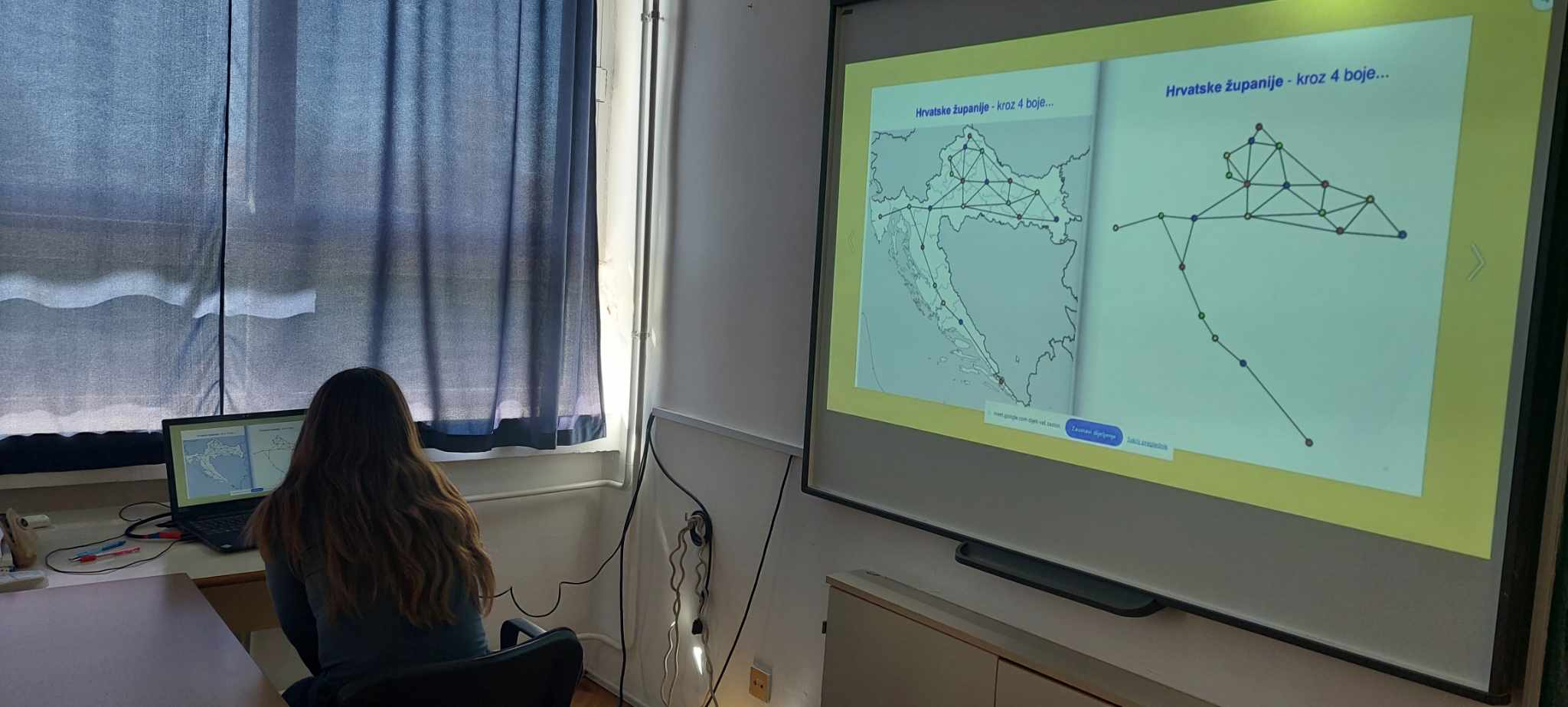 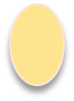 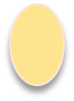 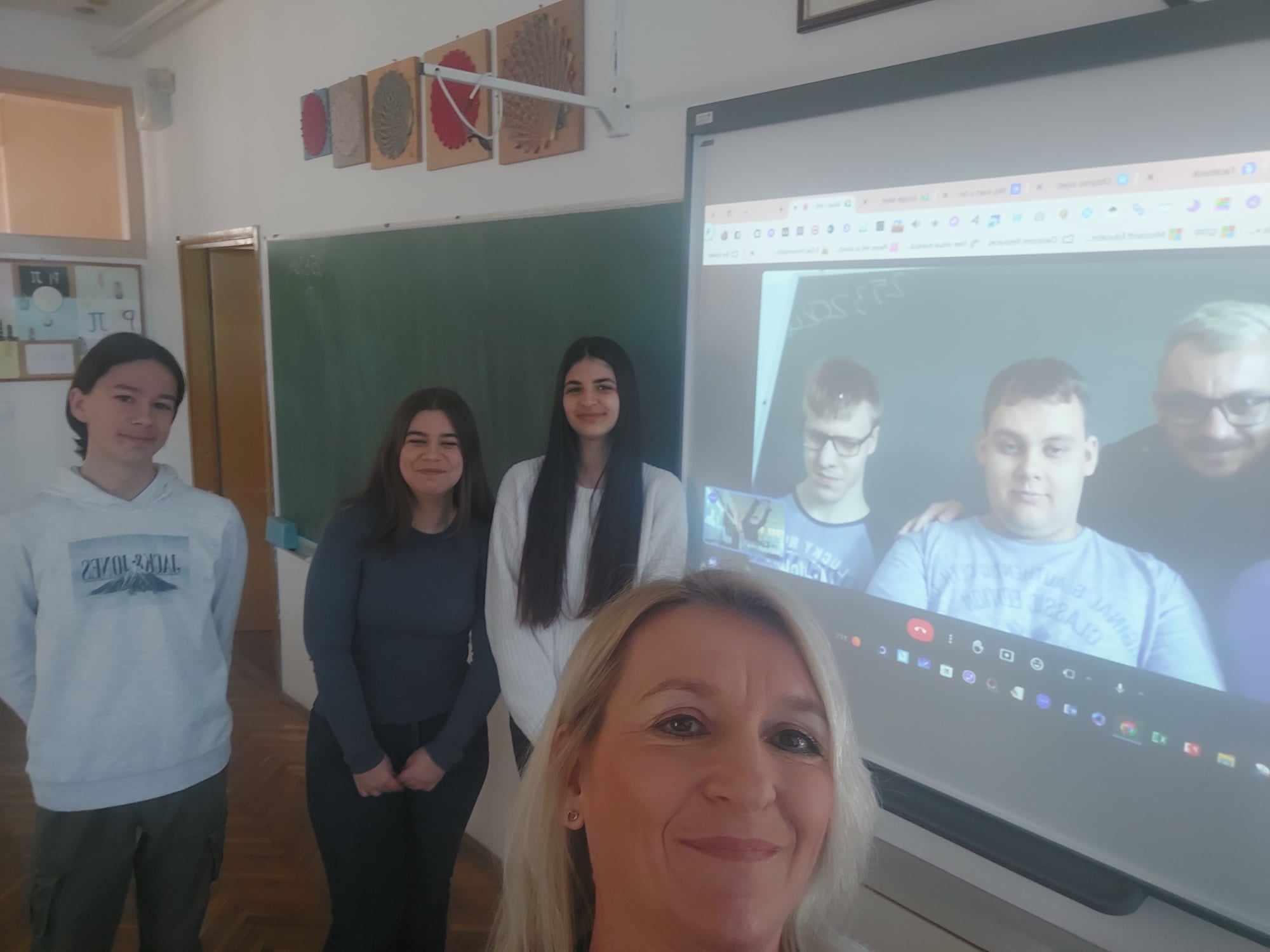 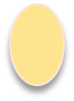 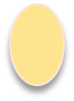 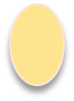 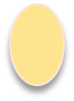 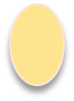 Online meeting učenika
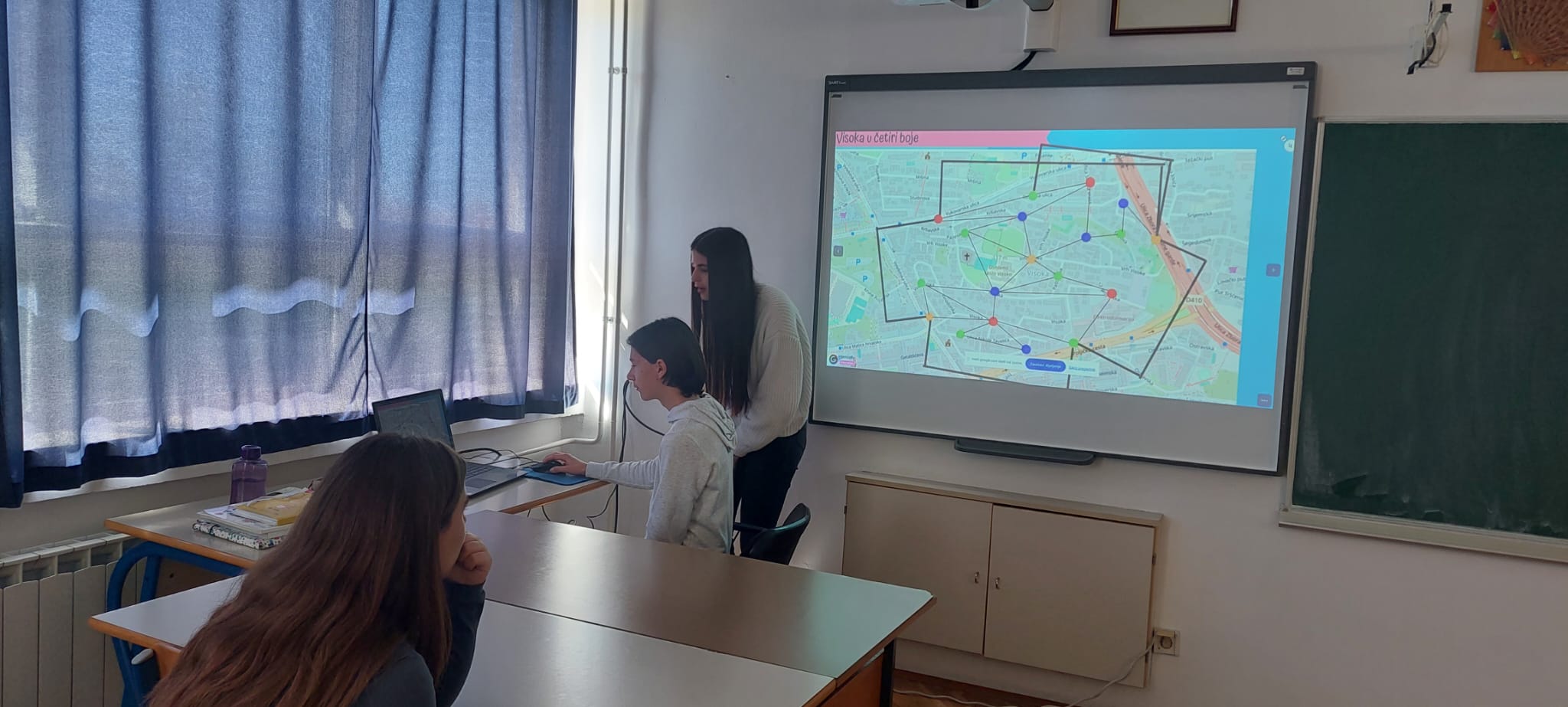 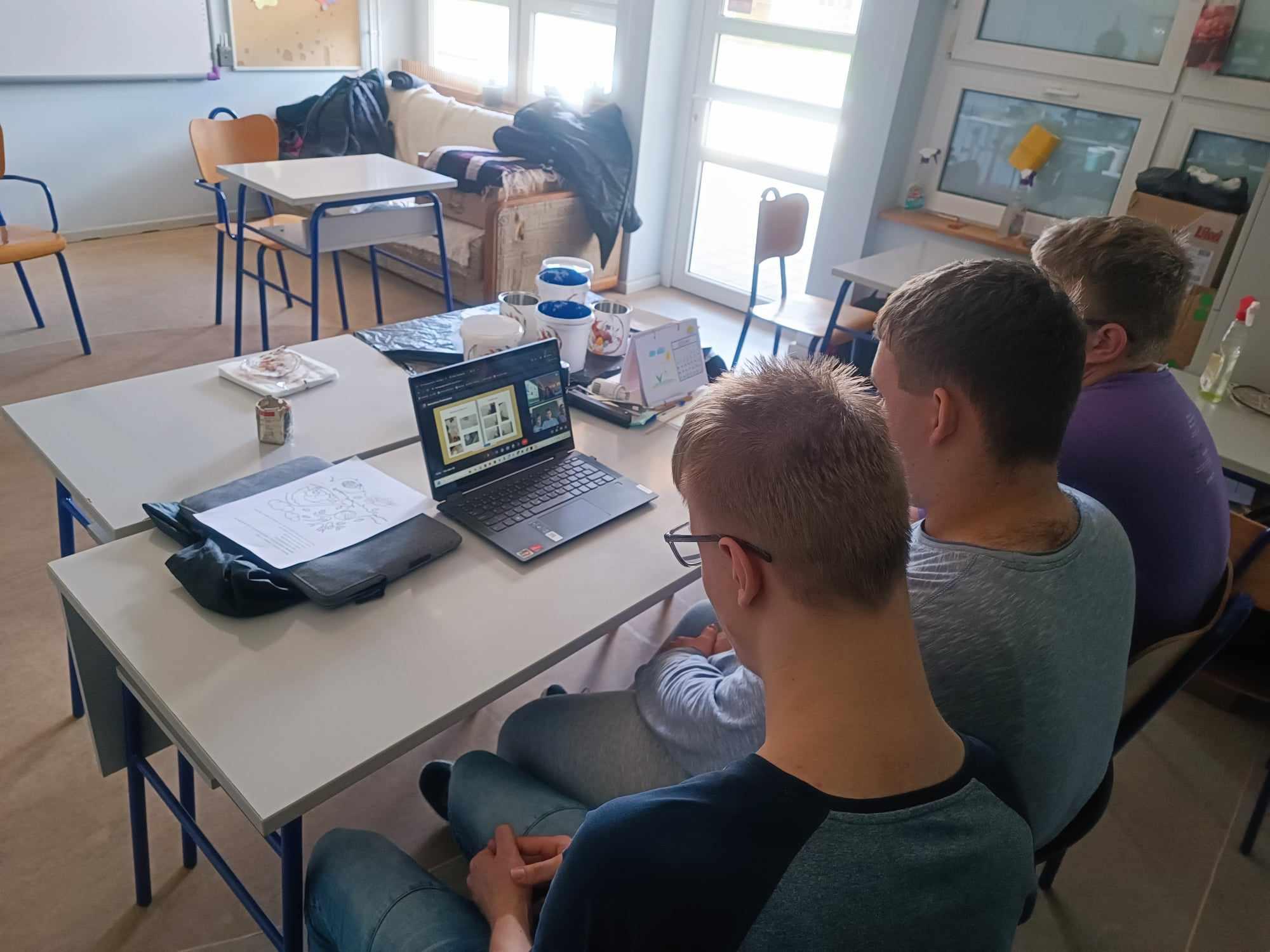 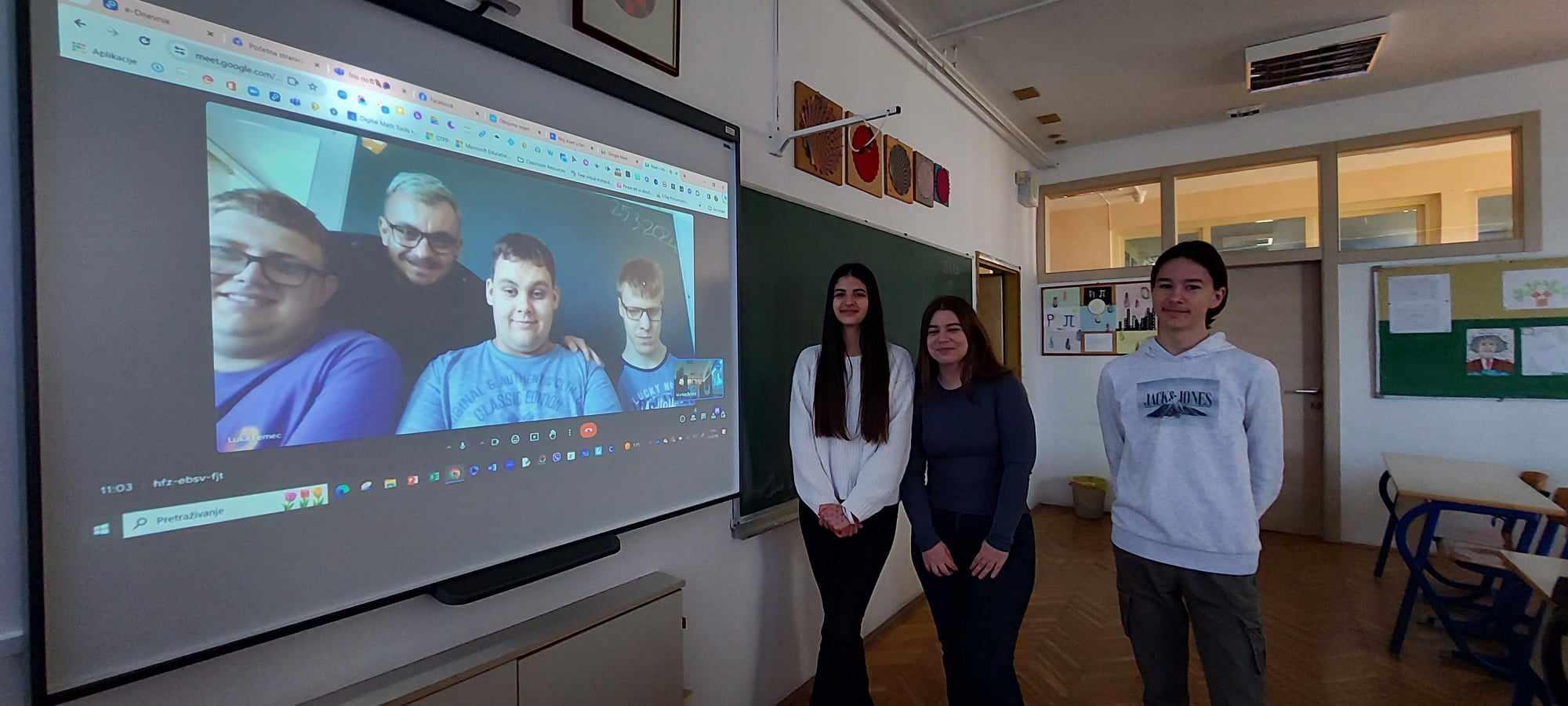 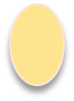 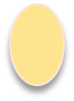 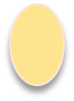 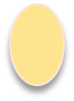 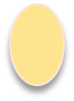 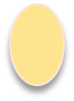 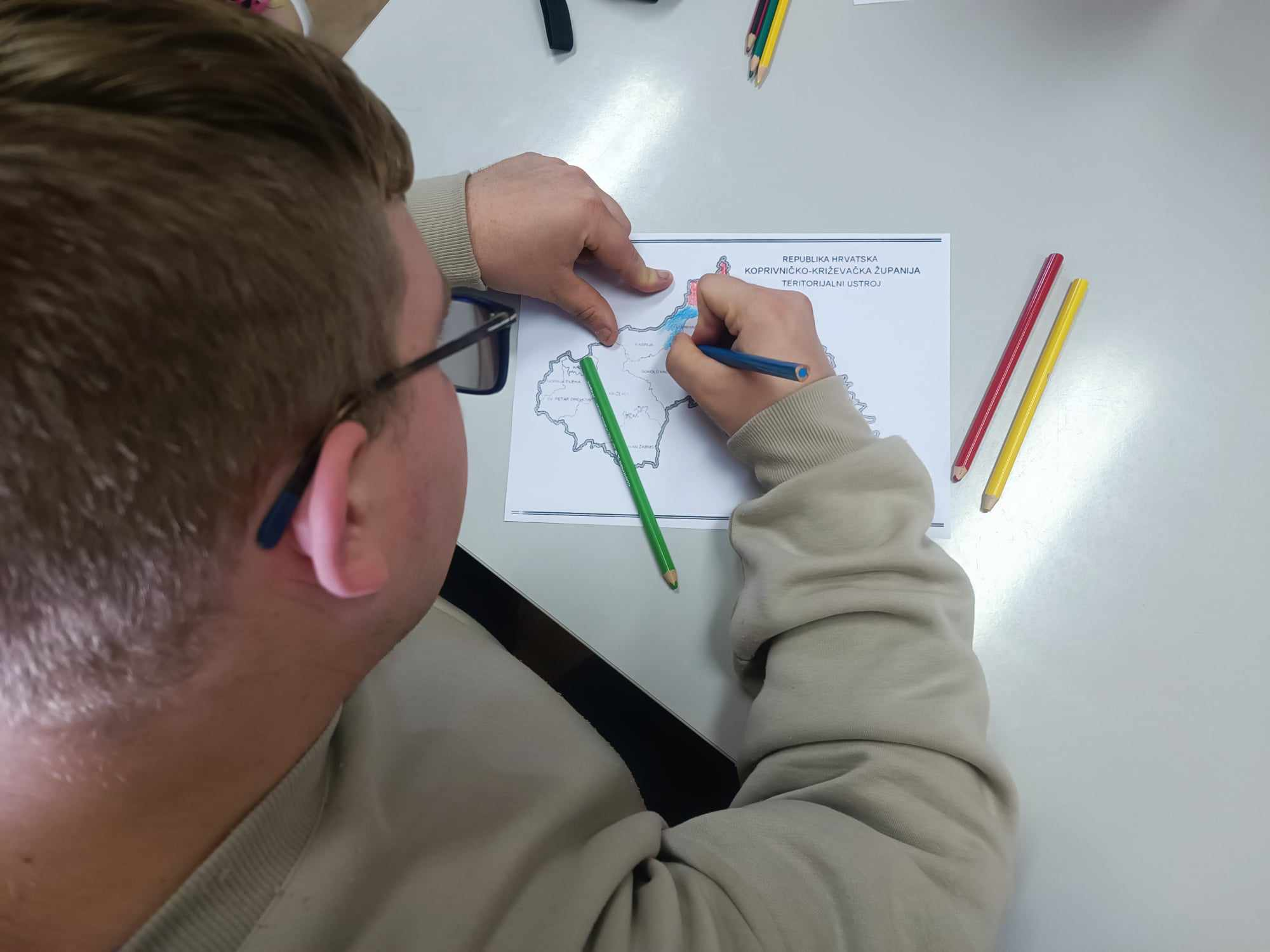 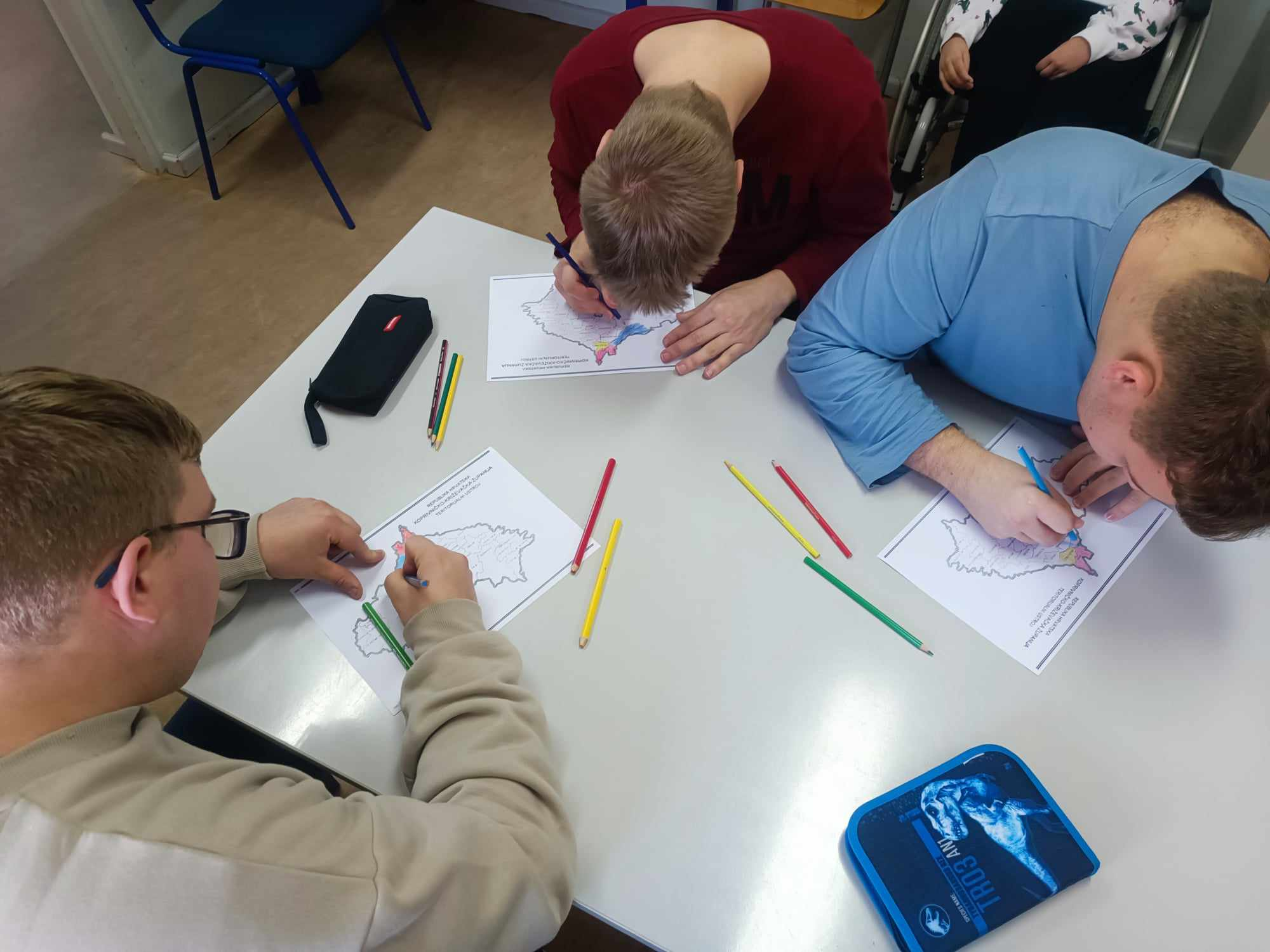 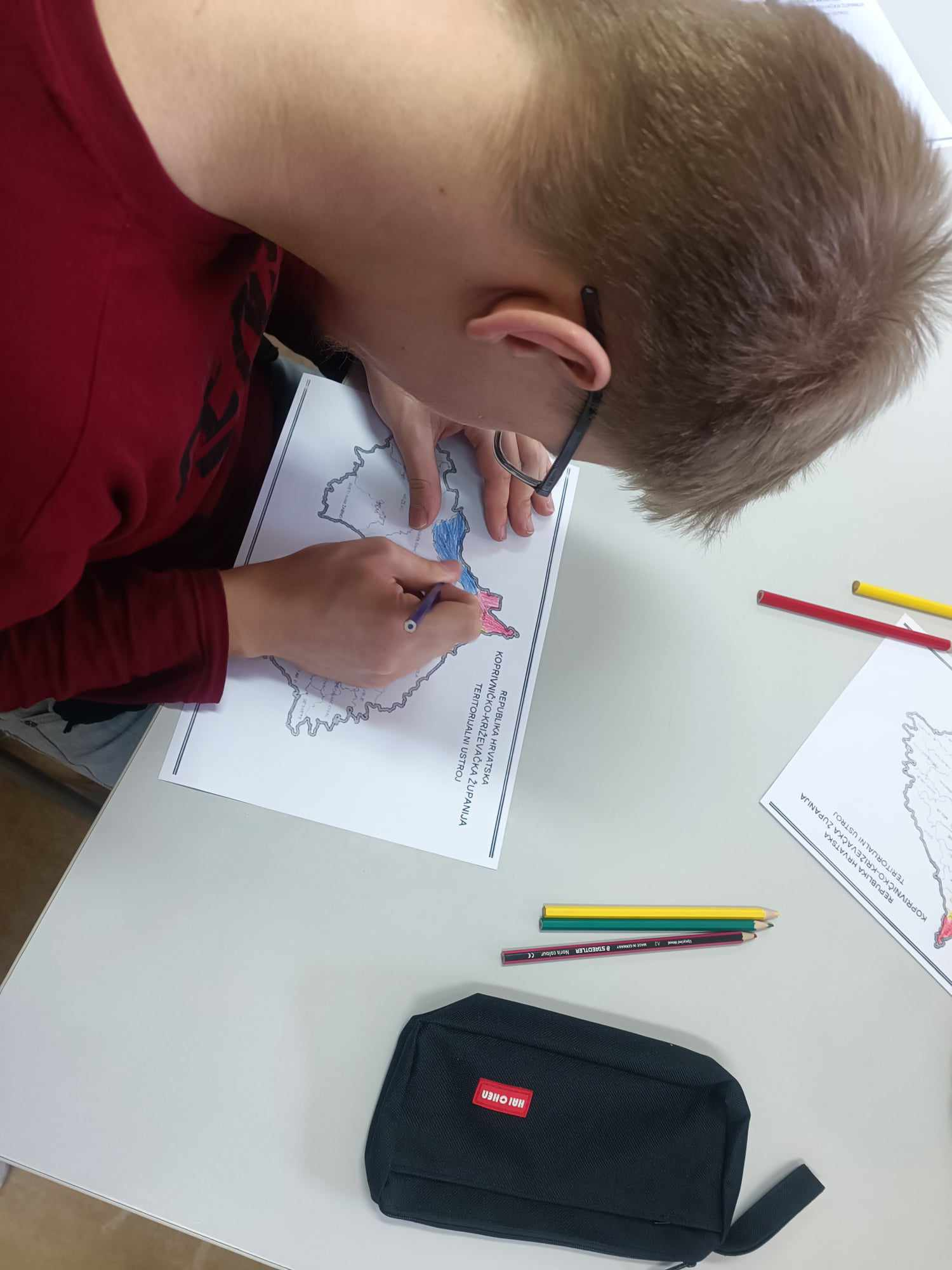 COOR Podravsko sunce u 1. i 2. fazi
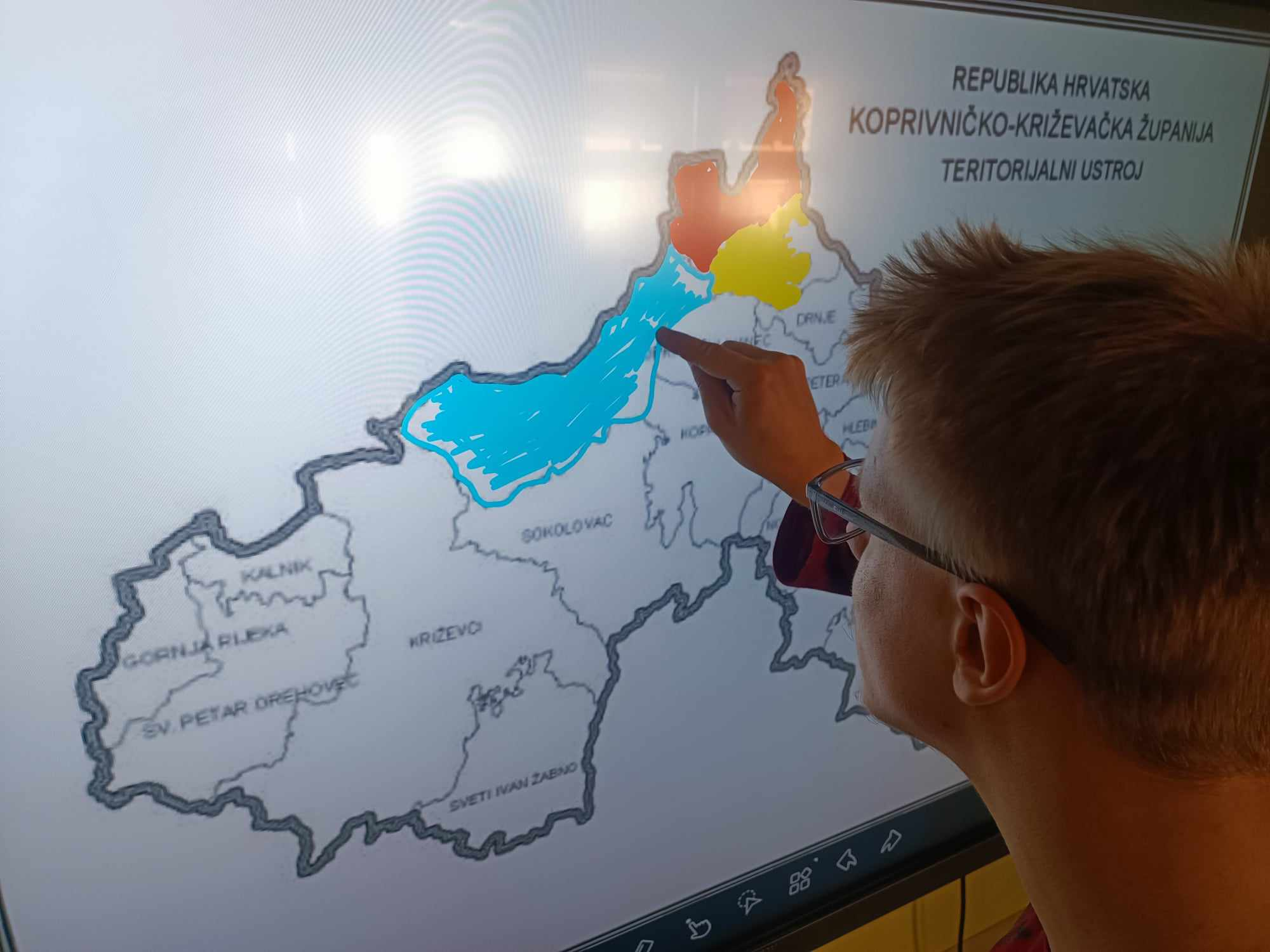 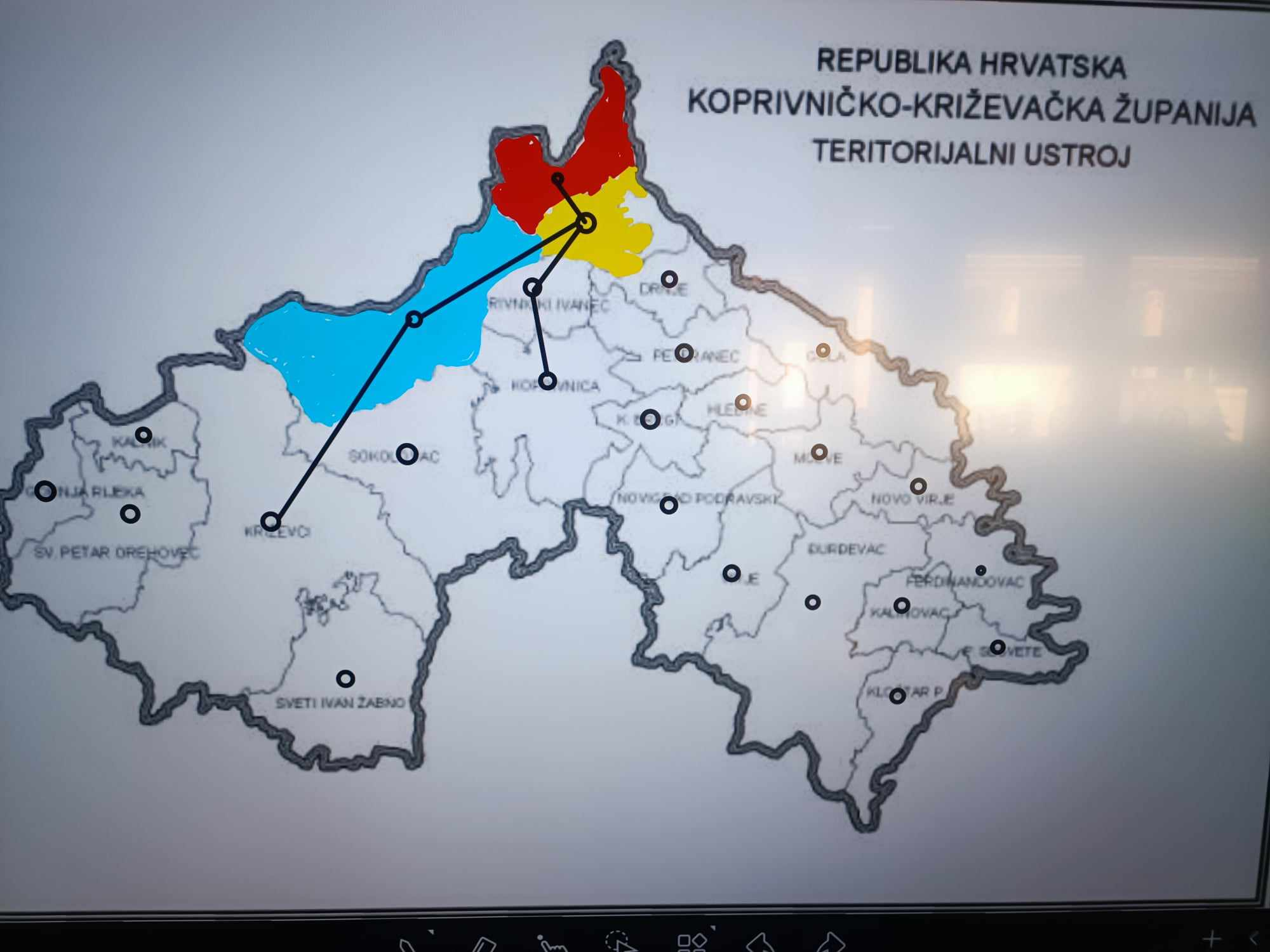 AI alati i Teorem o četiri boje
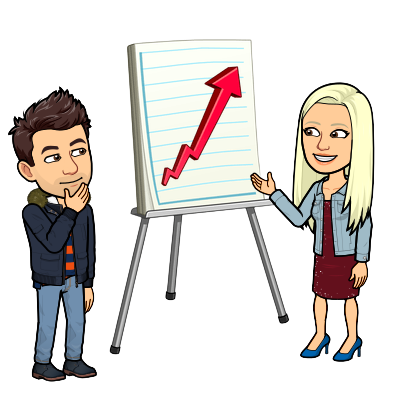 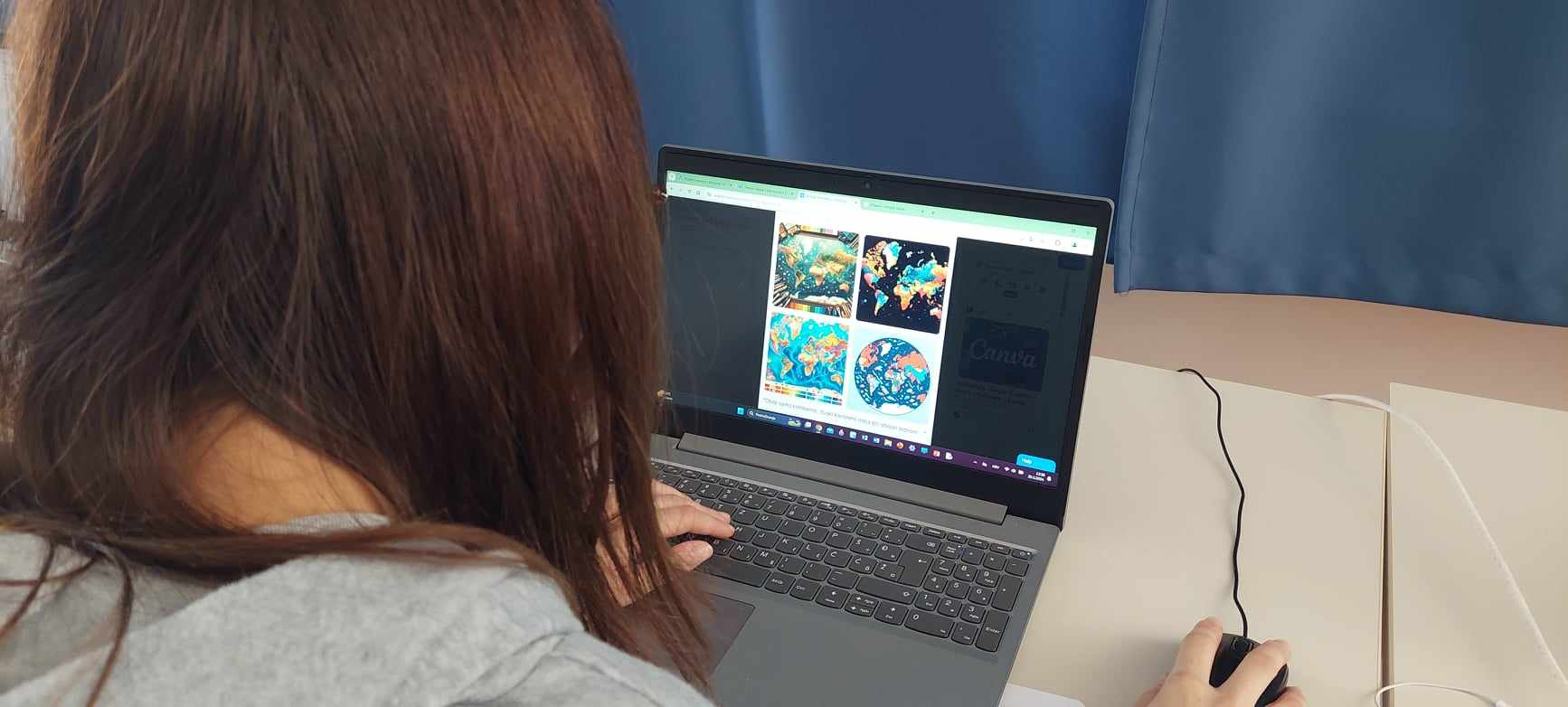 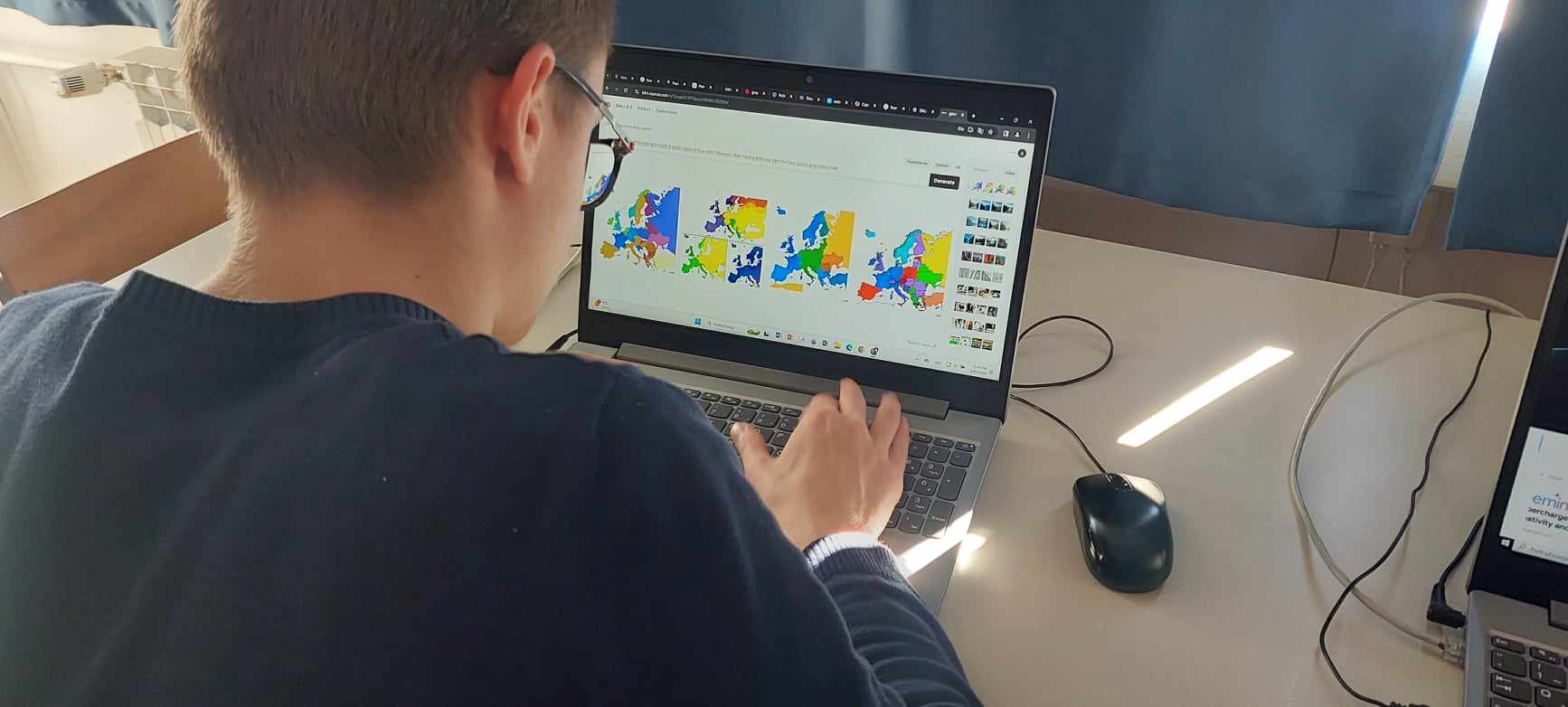 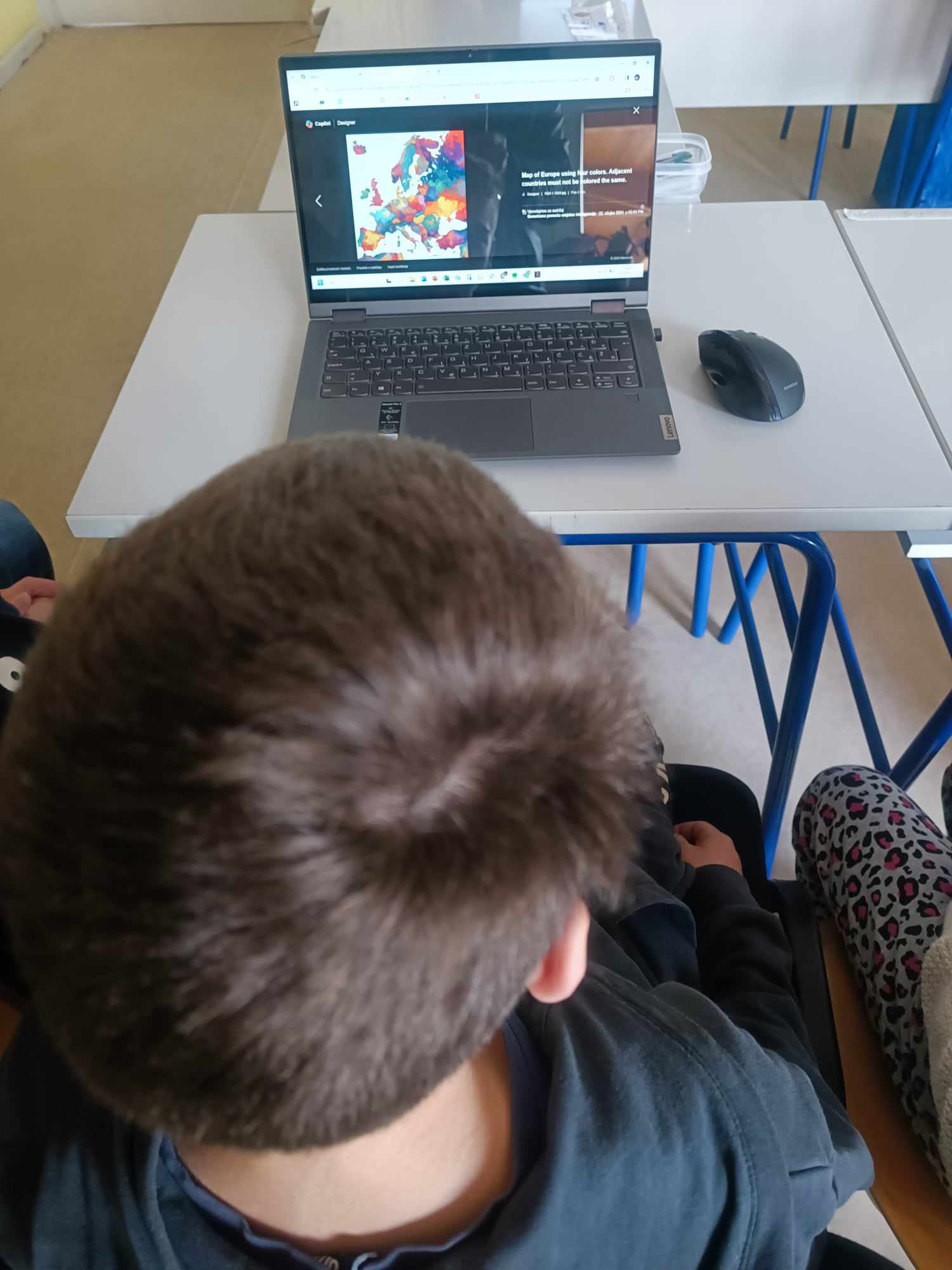 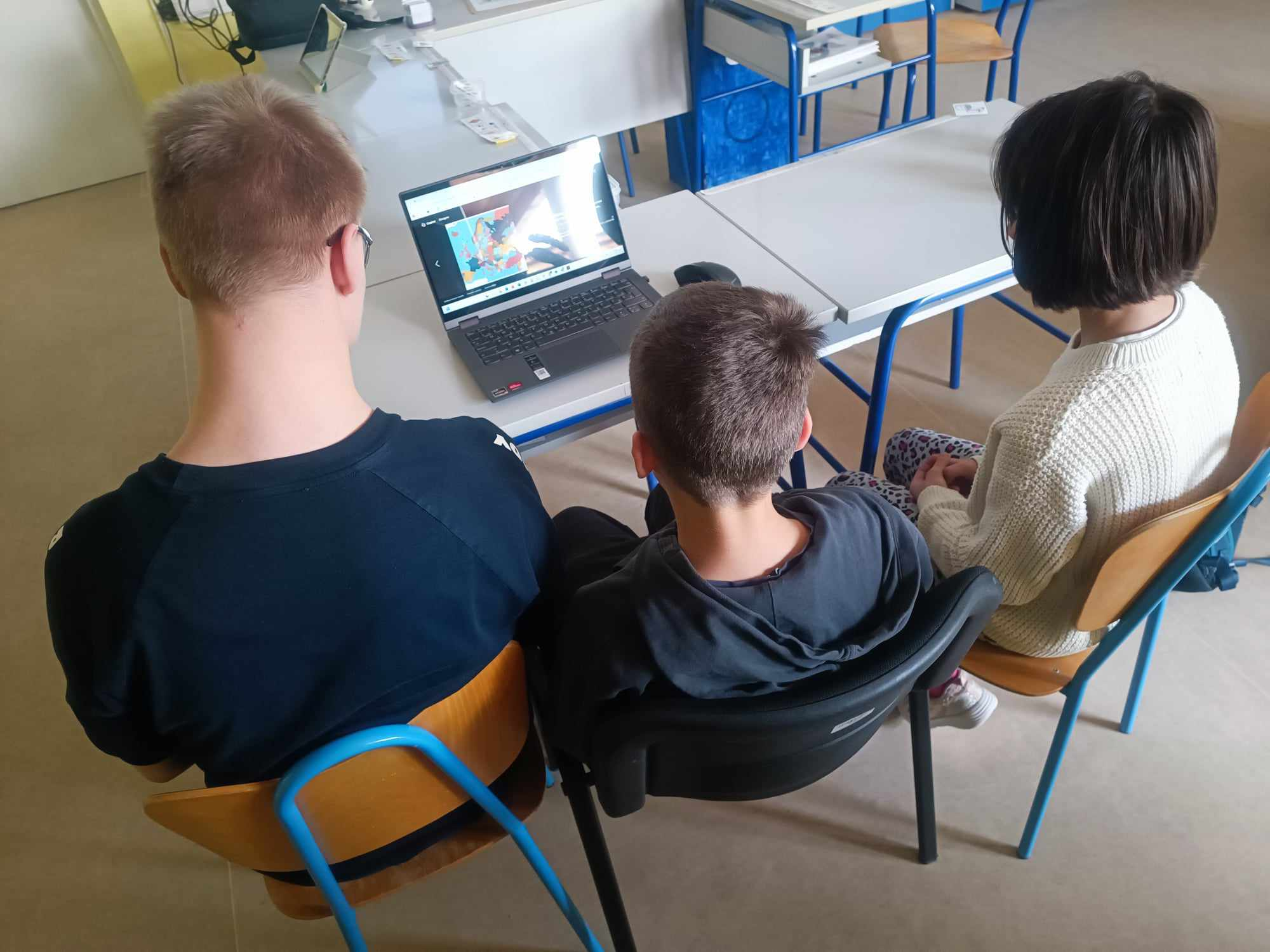 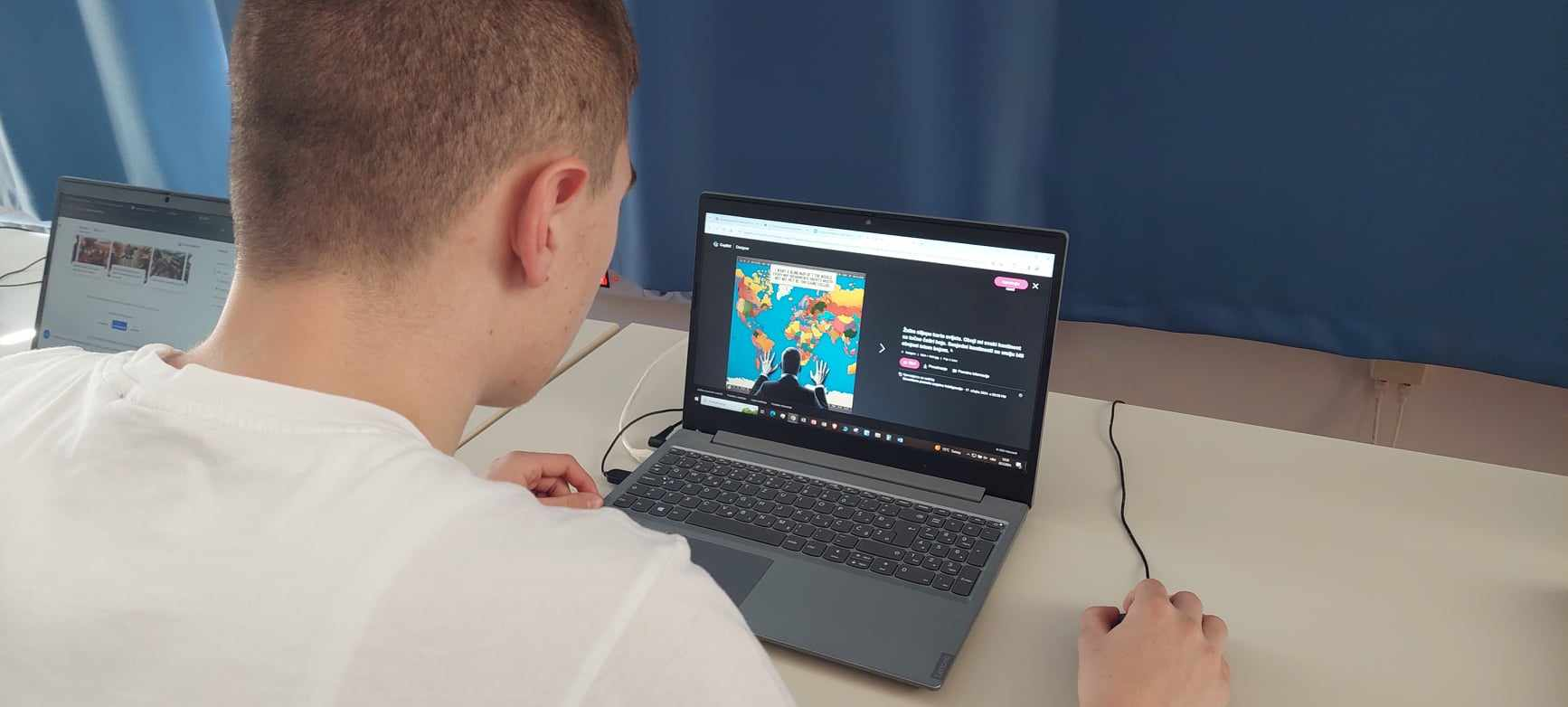 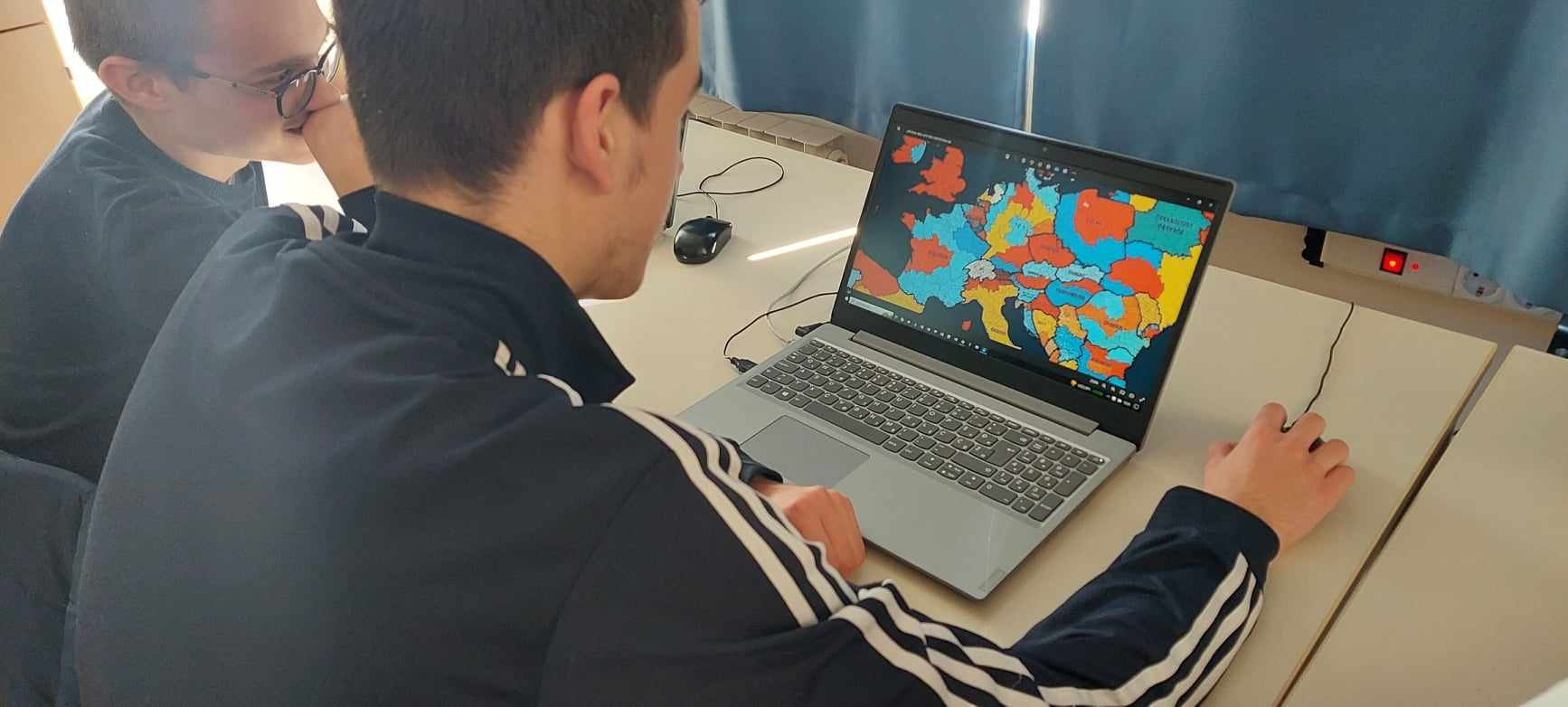 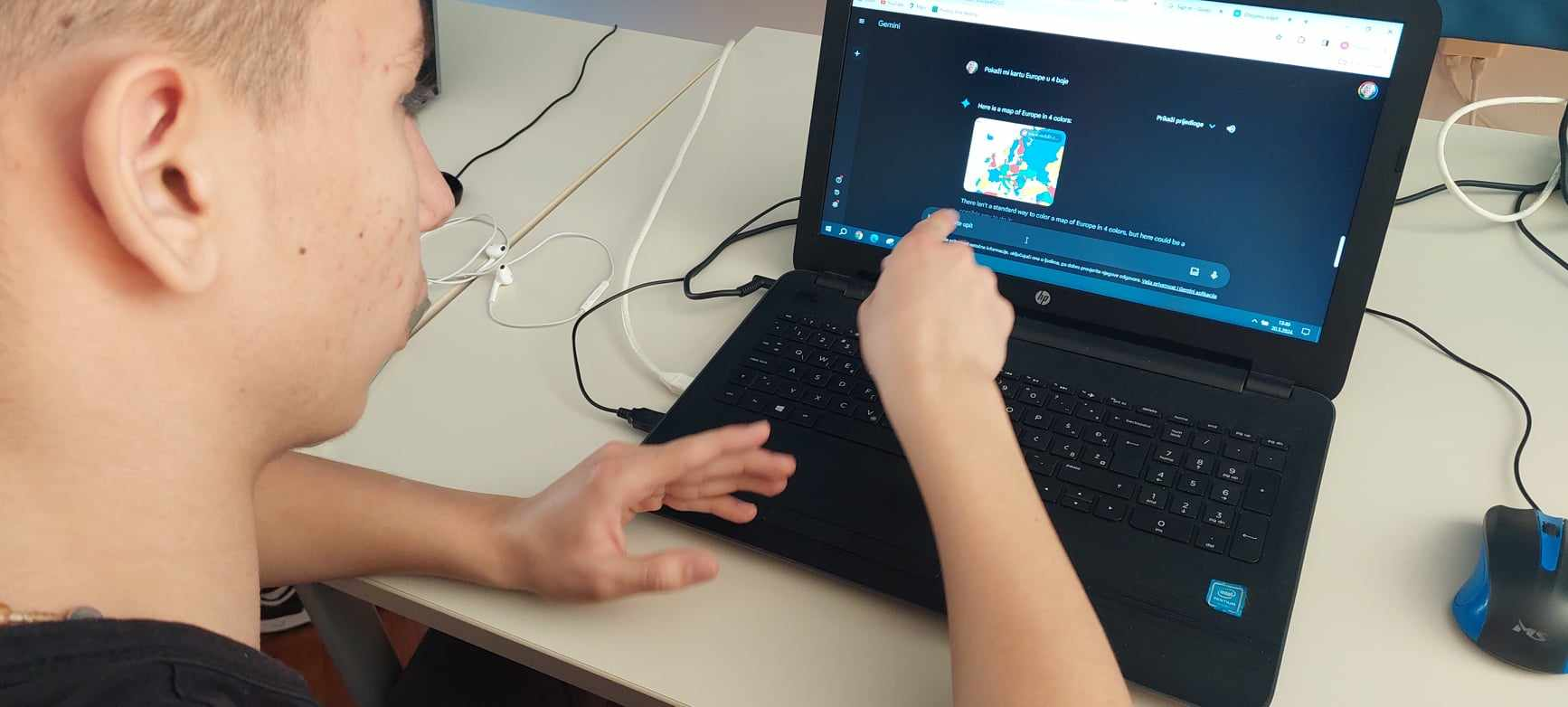 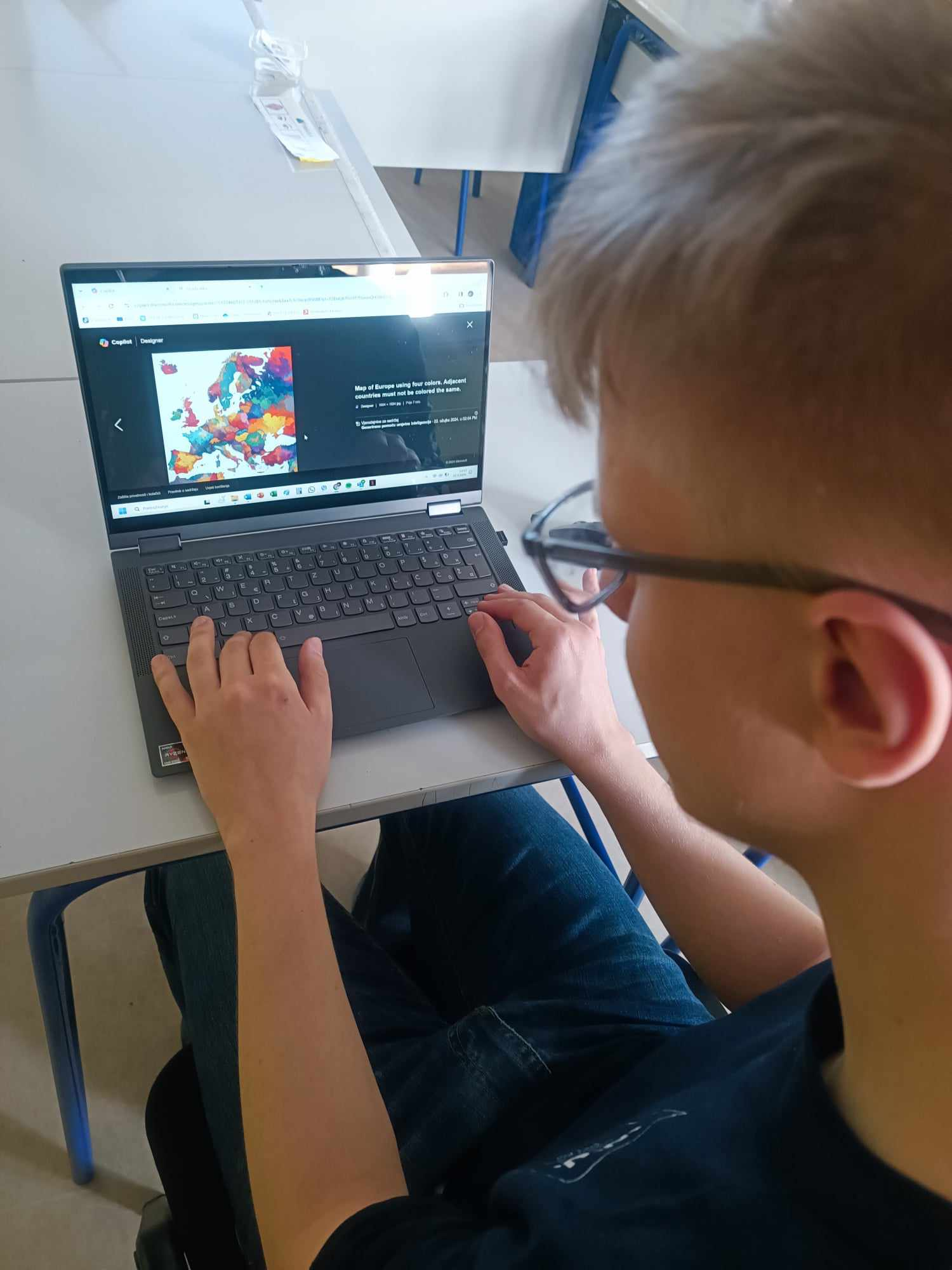 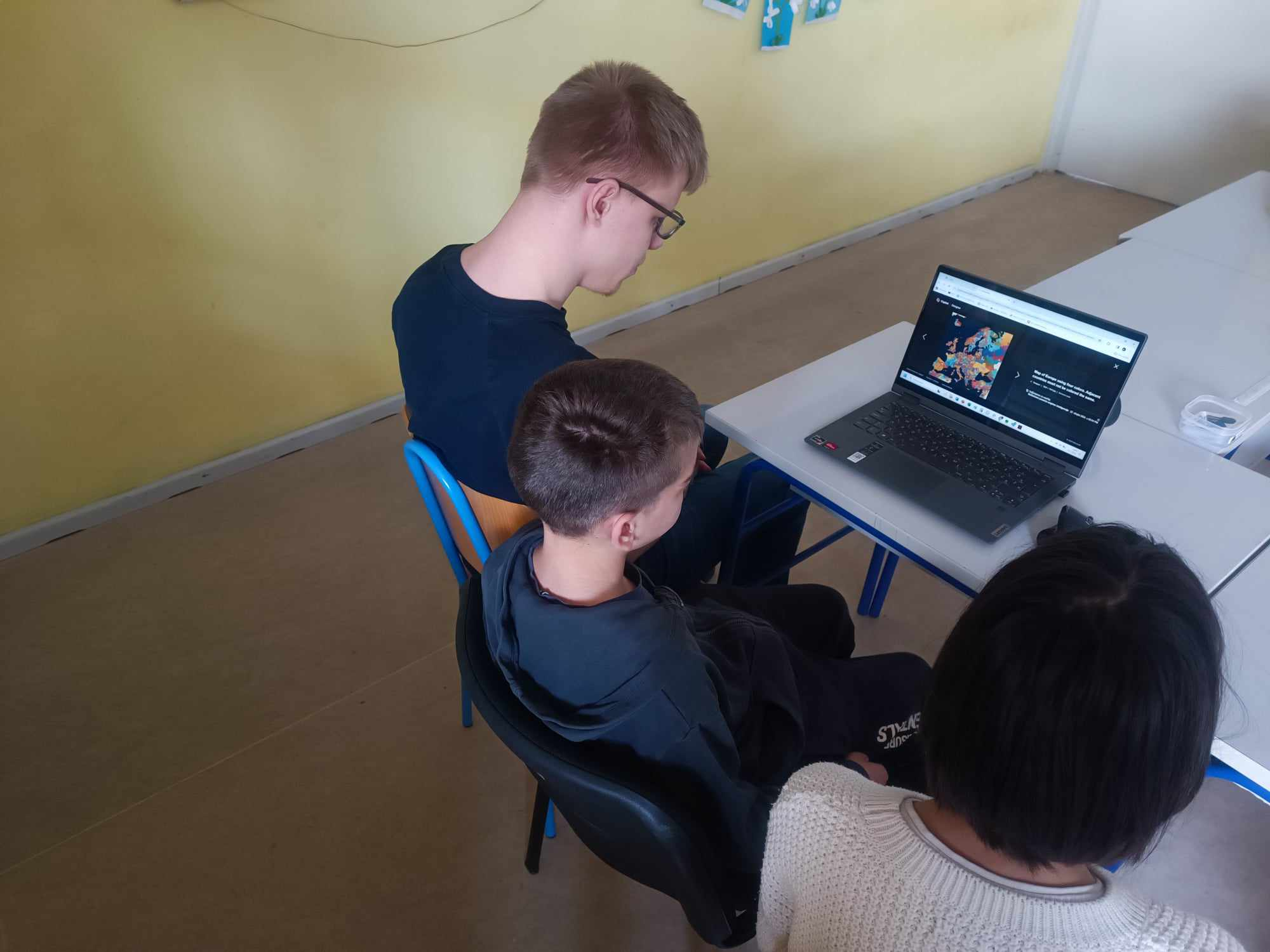 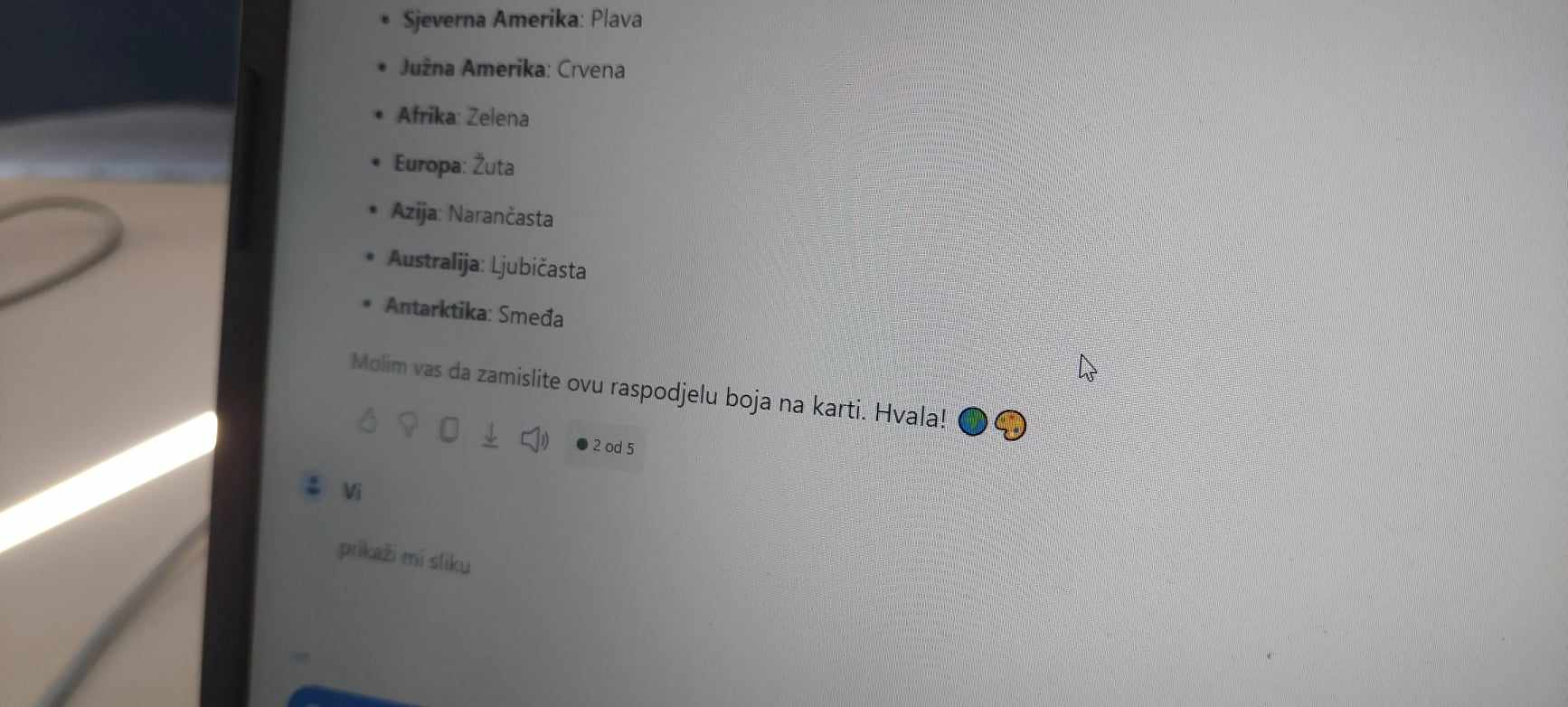 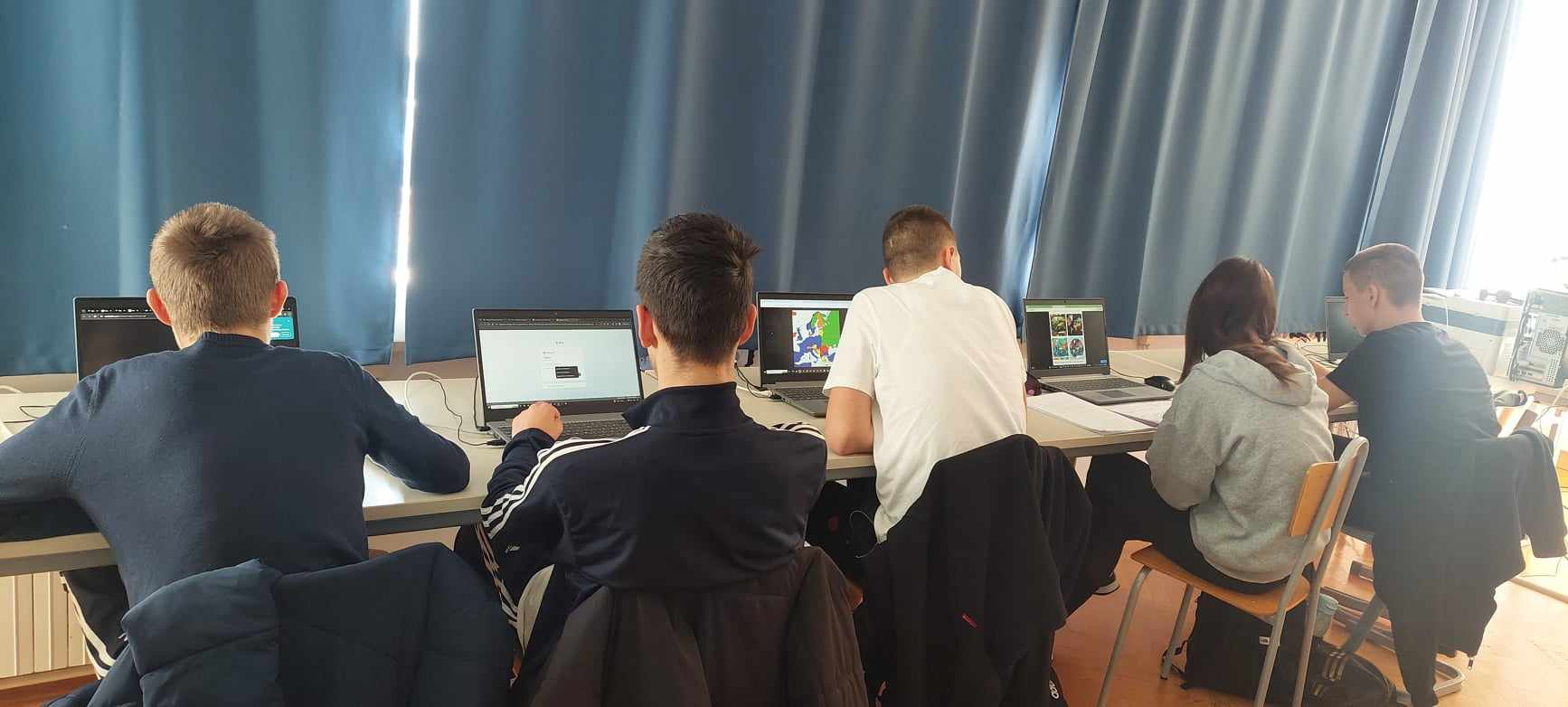 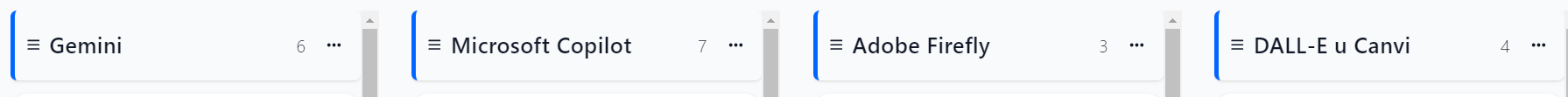 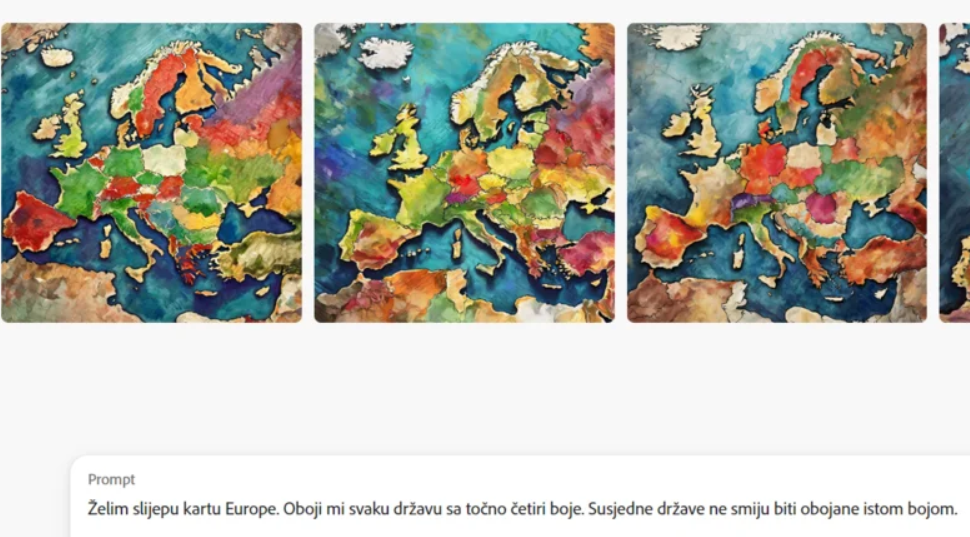 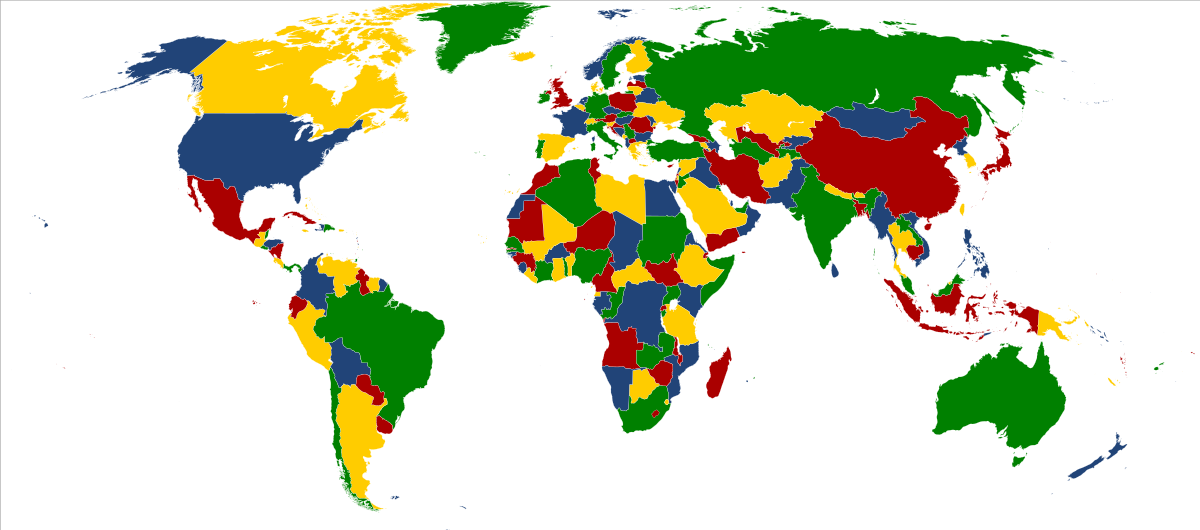 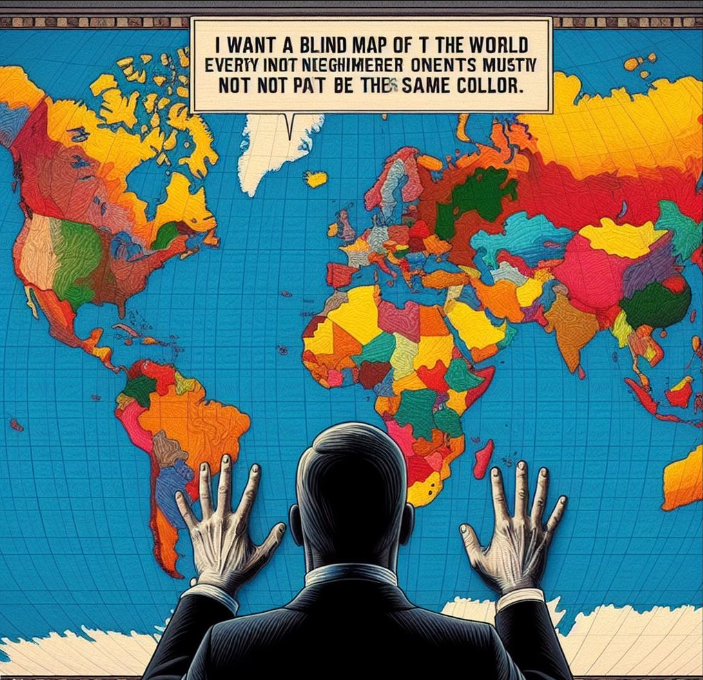 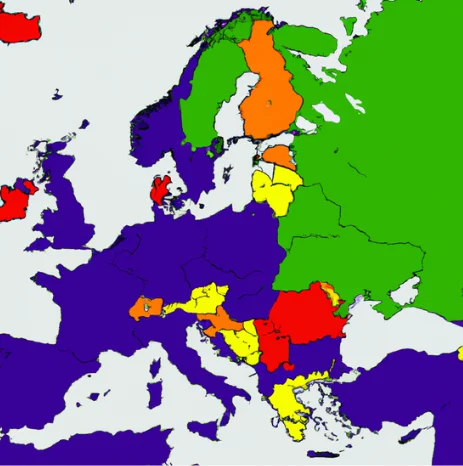 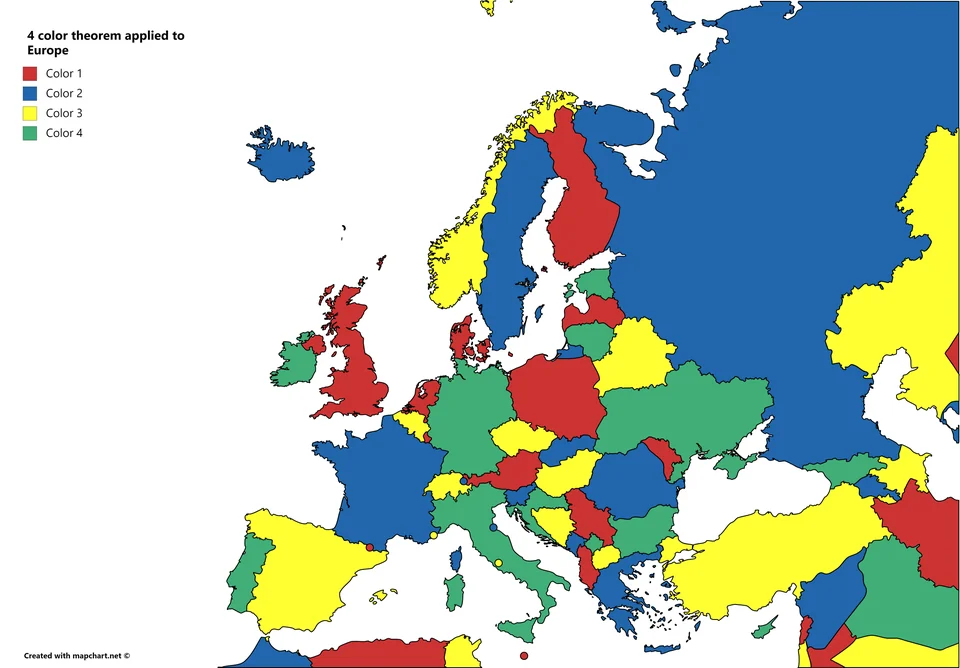 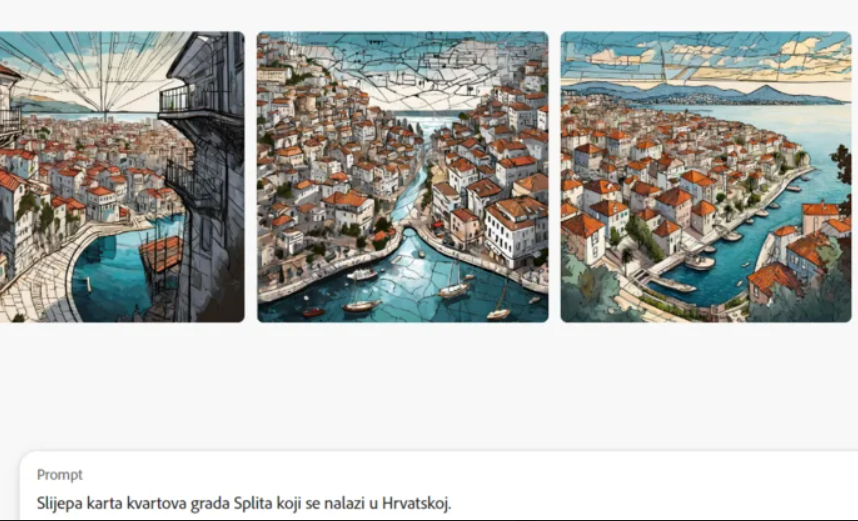 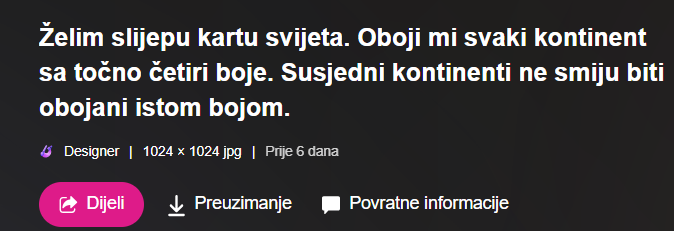 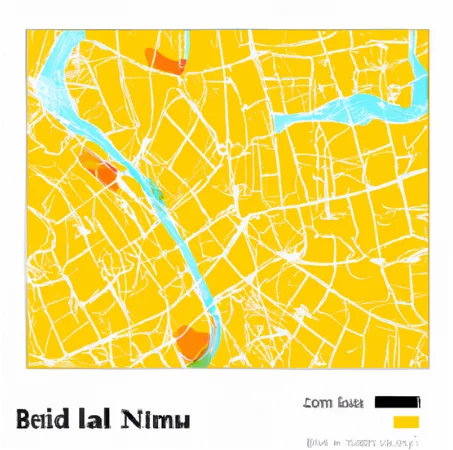 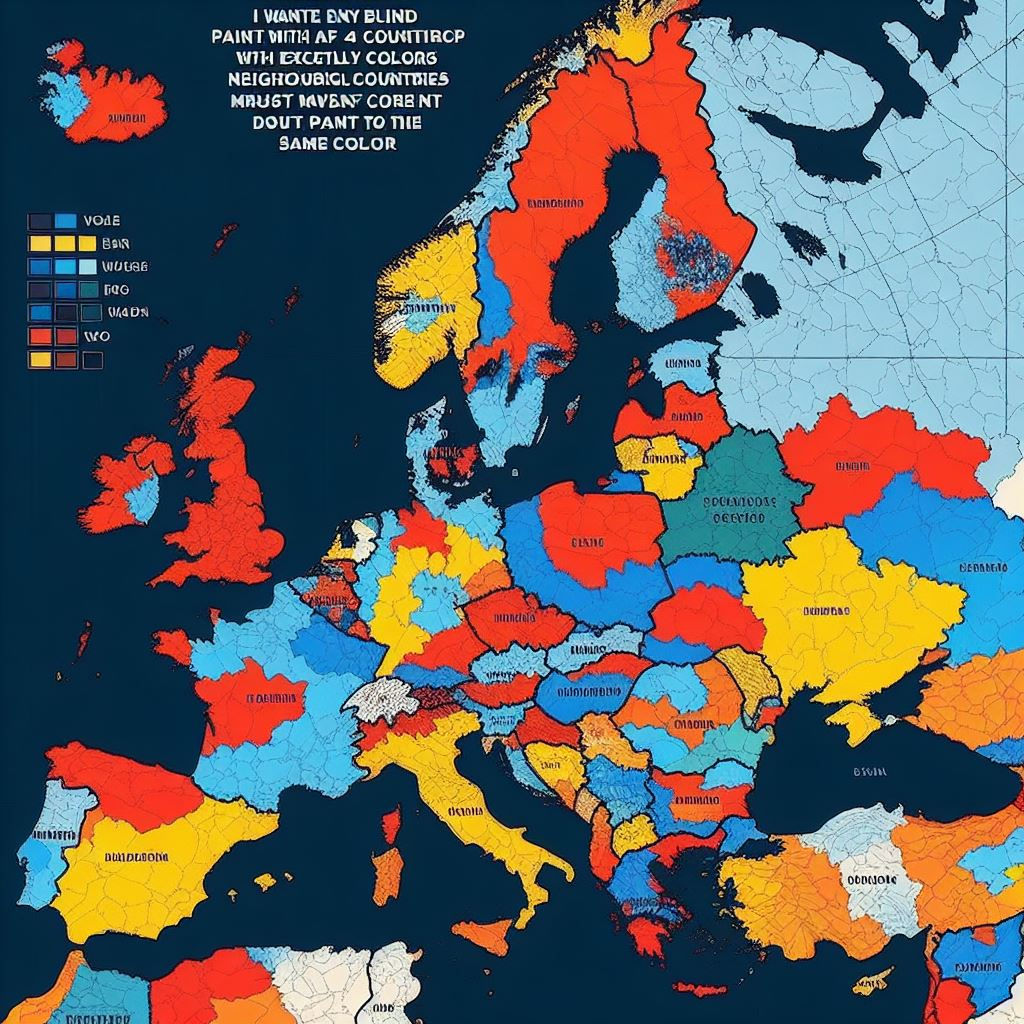 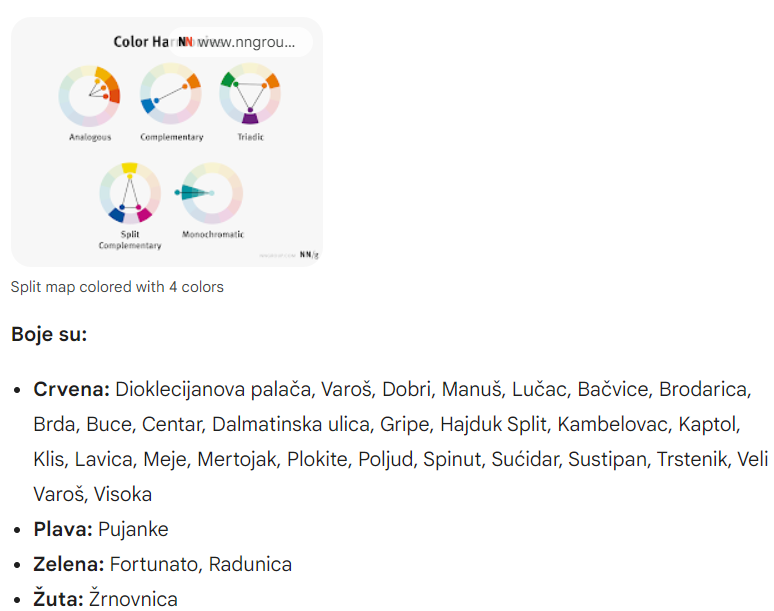 Zaključak
AI alati ne mogu zamijeniti ljudski faktor, posebno kreativnu stranu.
Ograničeni su informacijama dostupnim na internetu.
Mogu ubrzati rad, ali se ne smije isključivo oslanjati na njih; Važno je provjeriti i korigirati sve informacije koje generiraju.
Projektom smo popularizirali matematiku, razvili kreativnost, inovativnost i suradnju između učenika.
Poseban naglasak na digitalnom opismenjavanju.
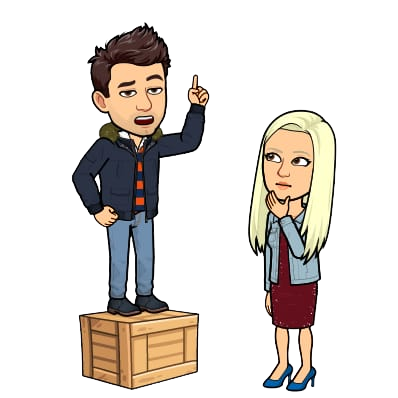 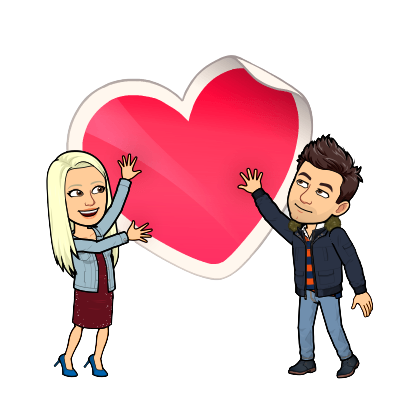 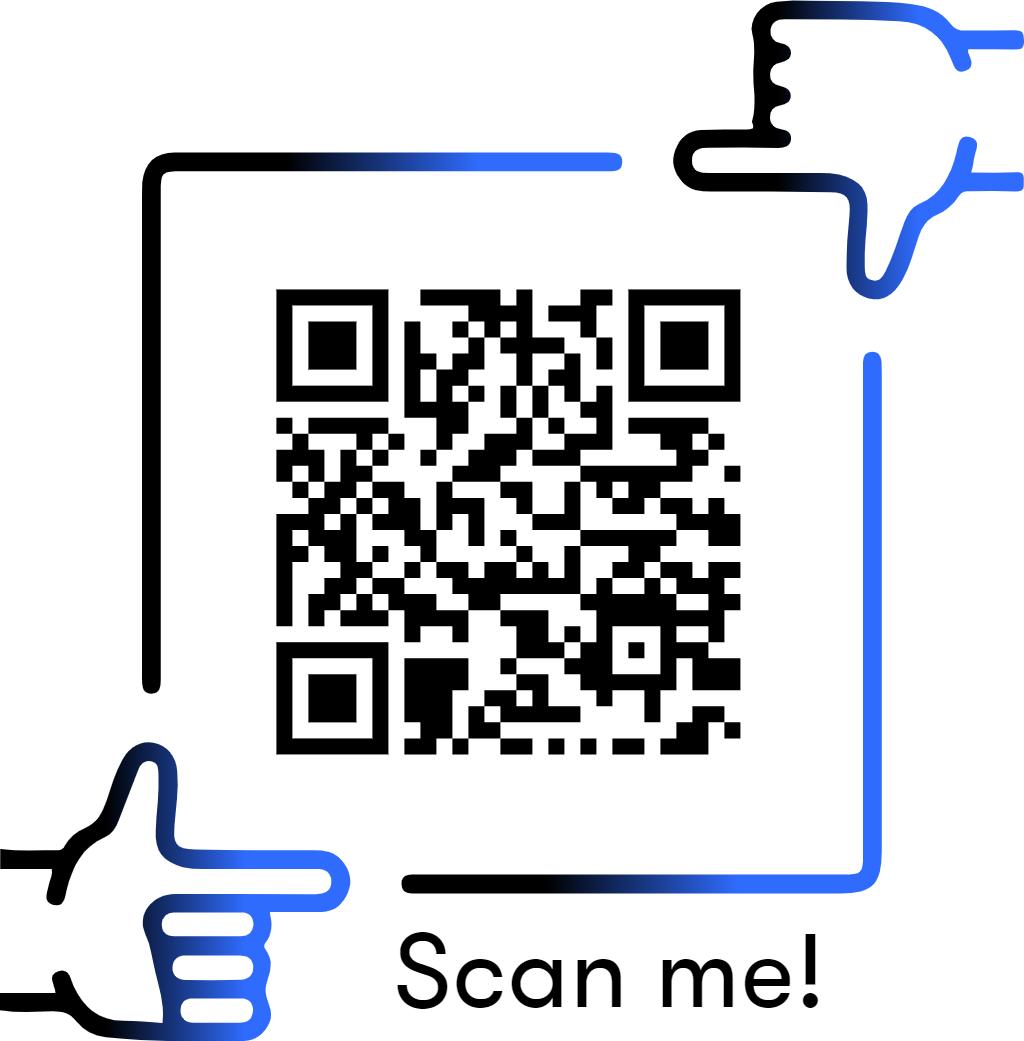 Hvala!
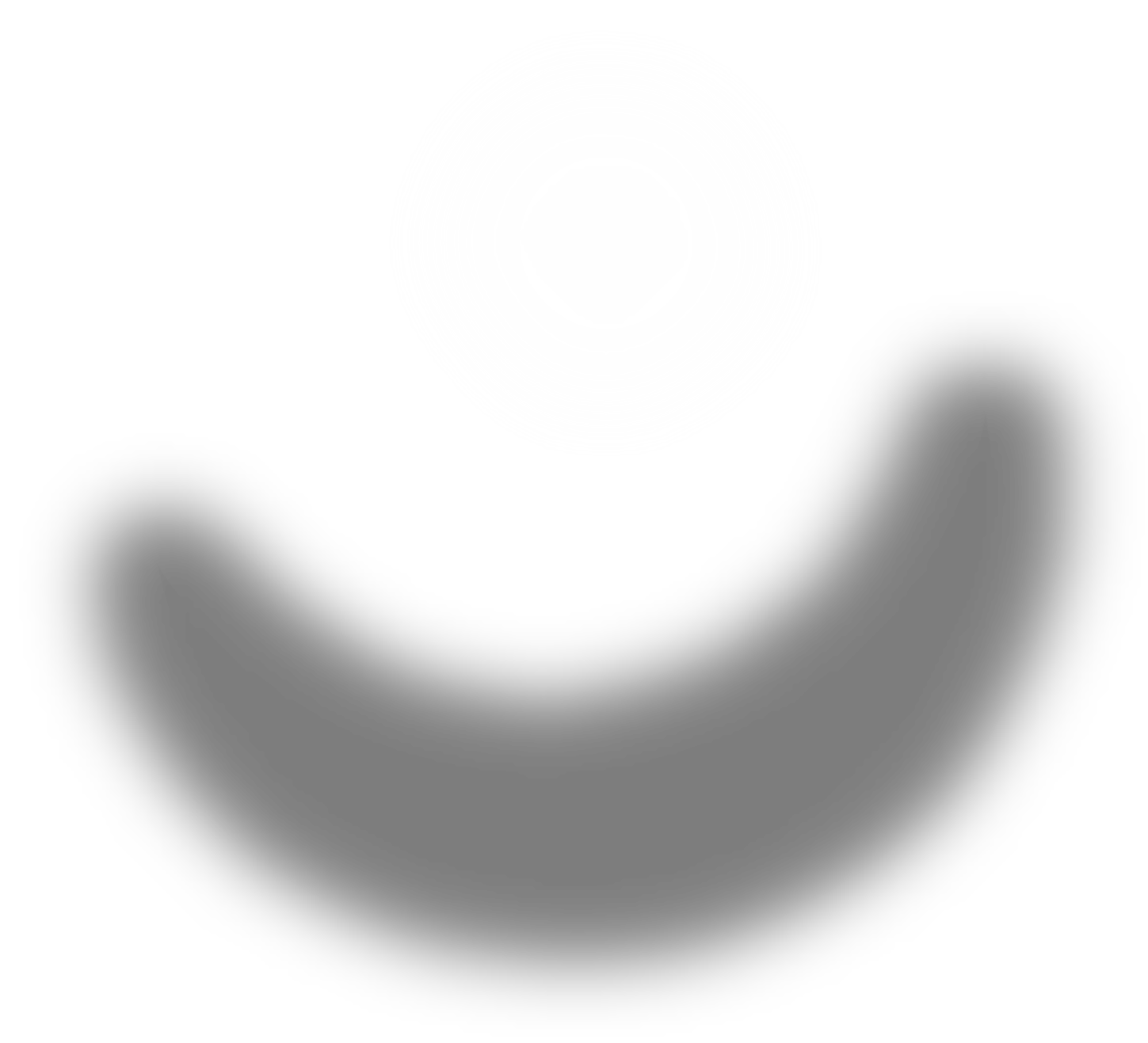 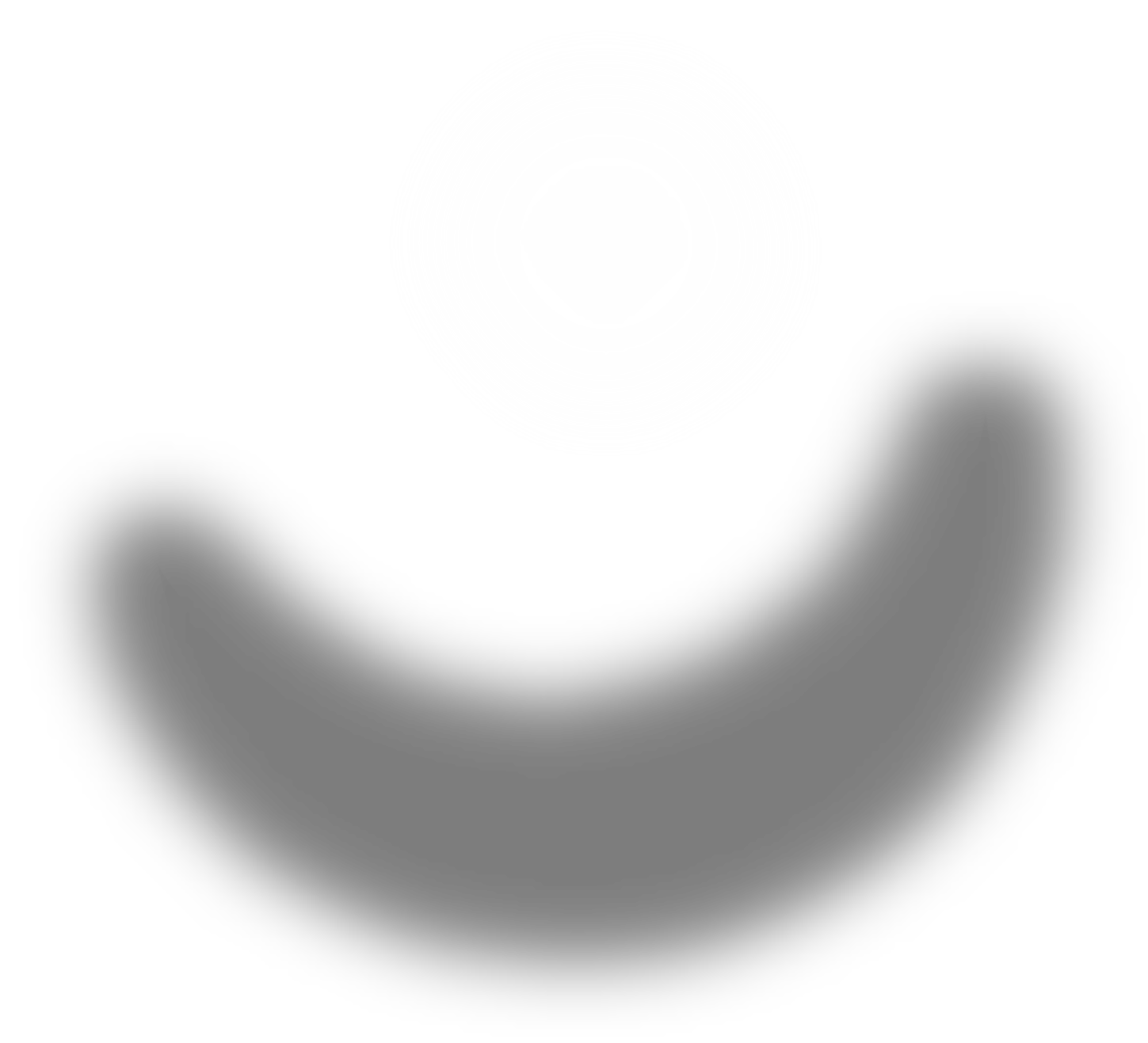 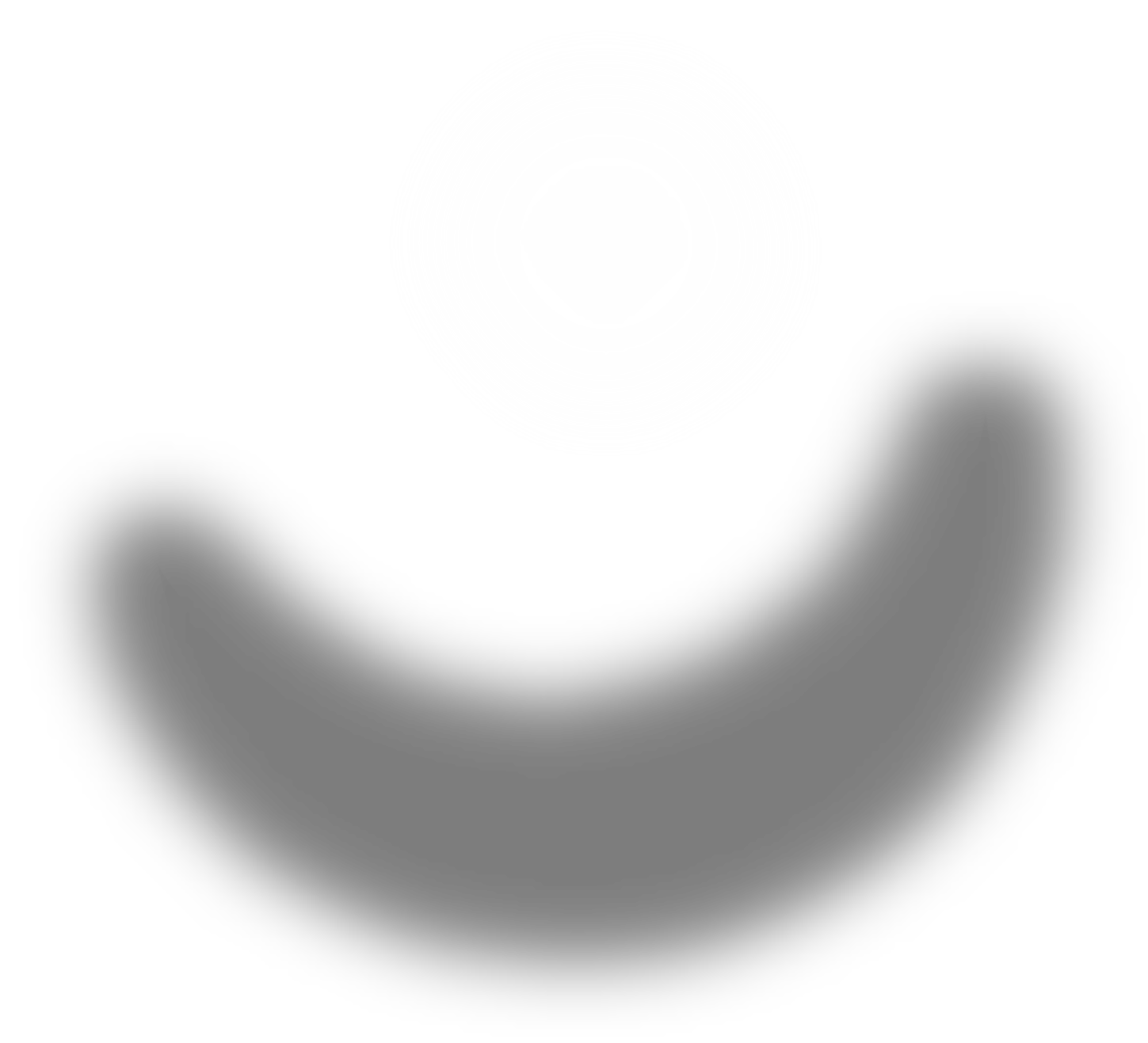 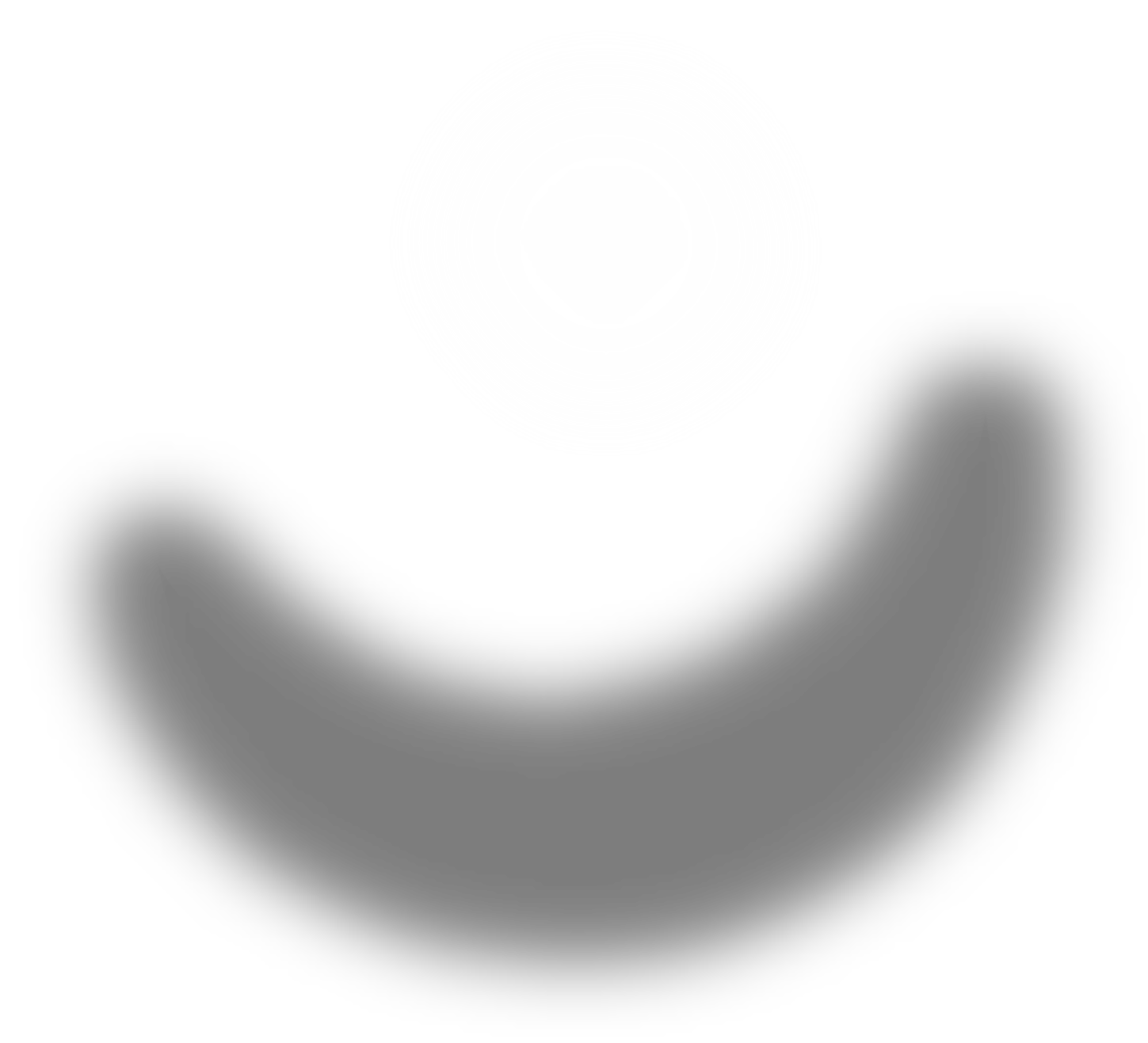 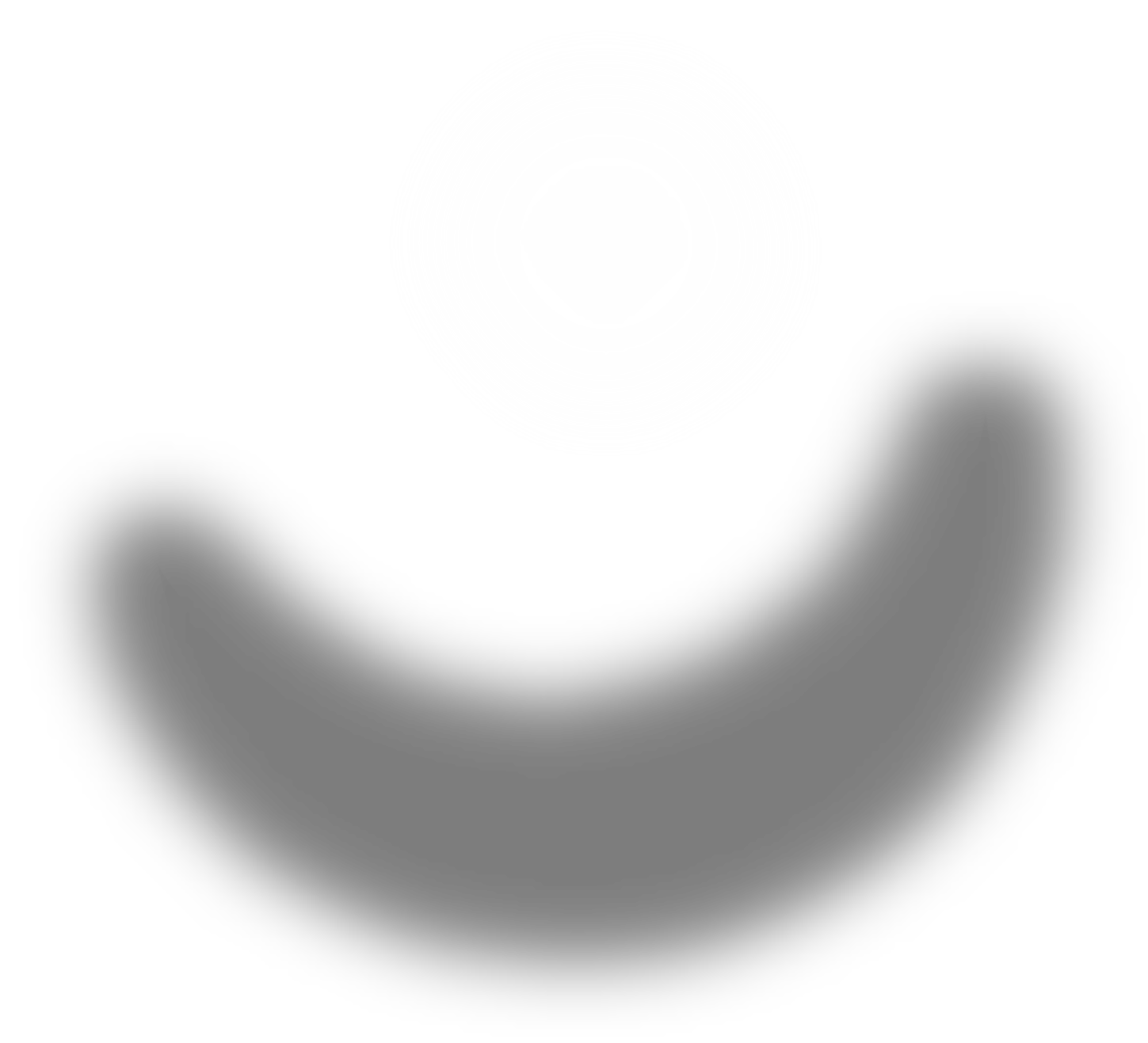 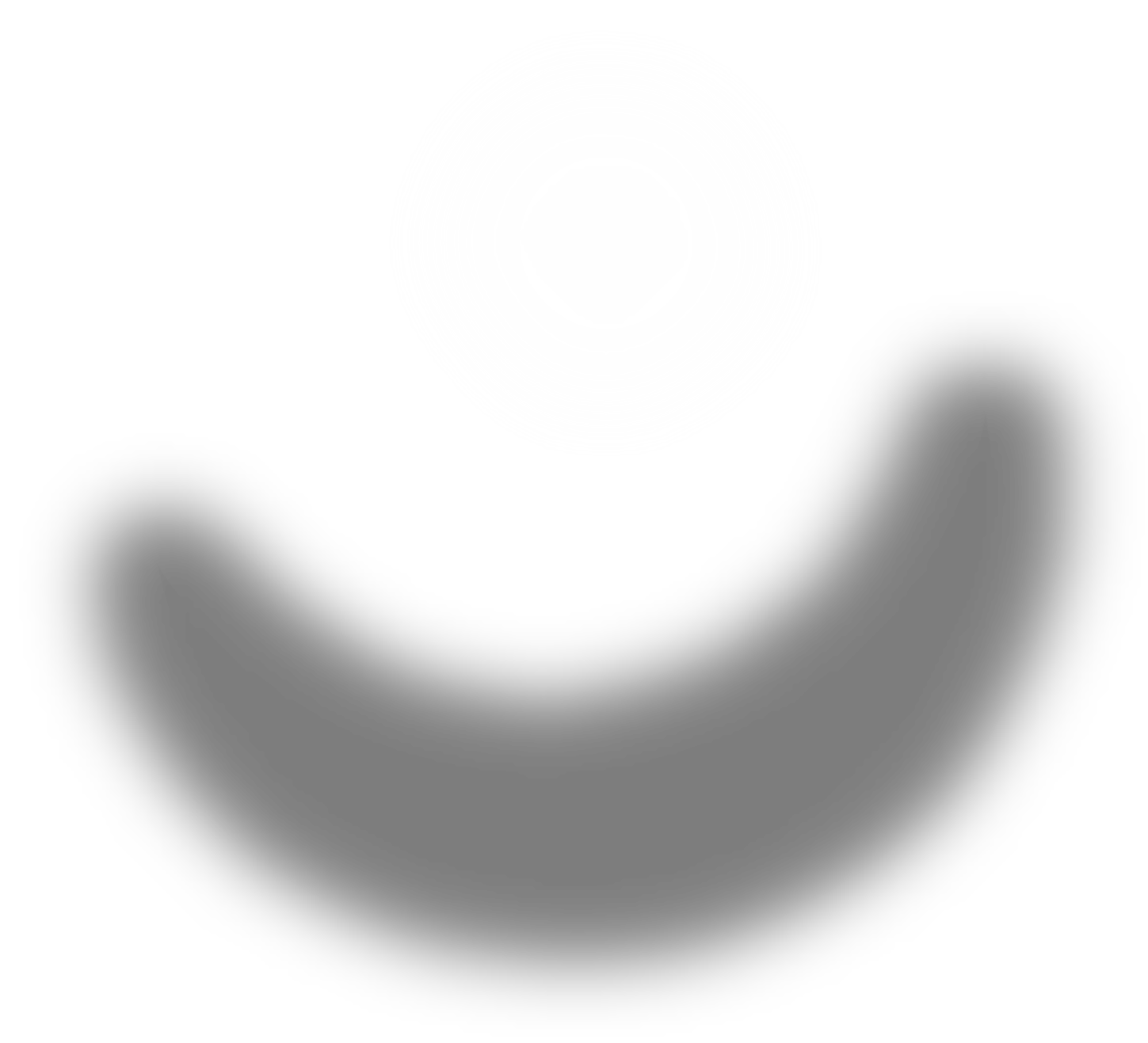 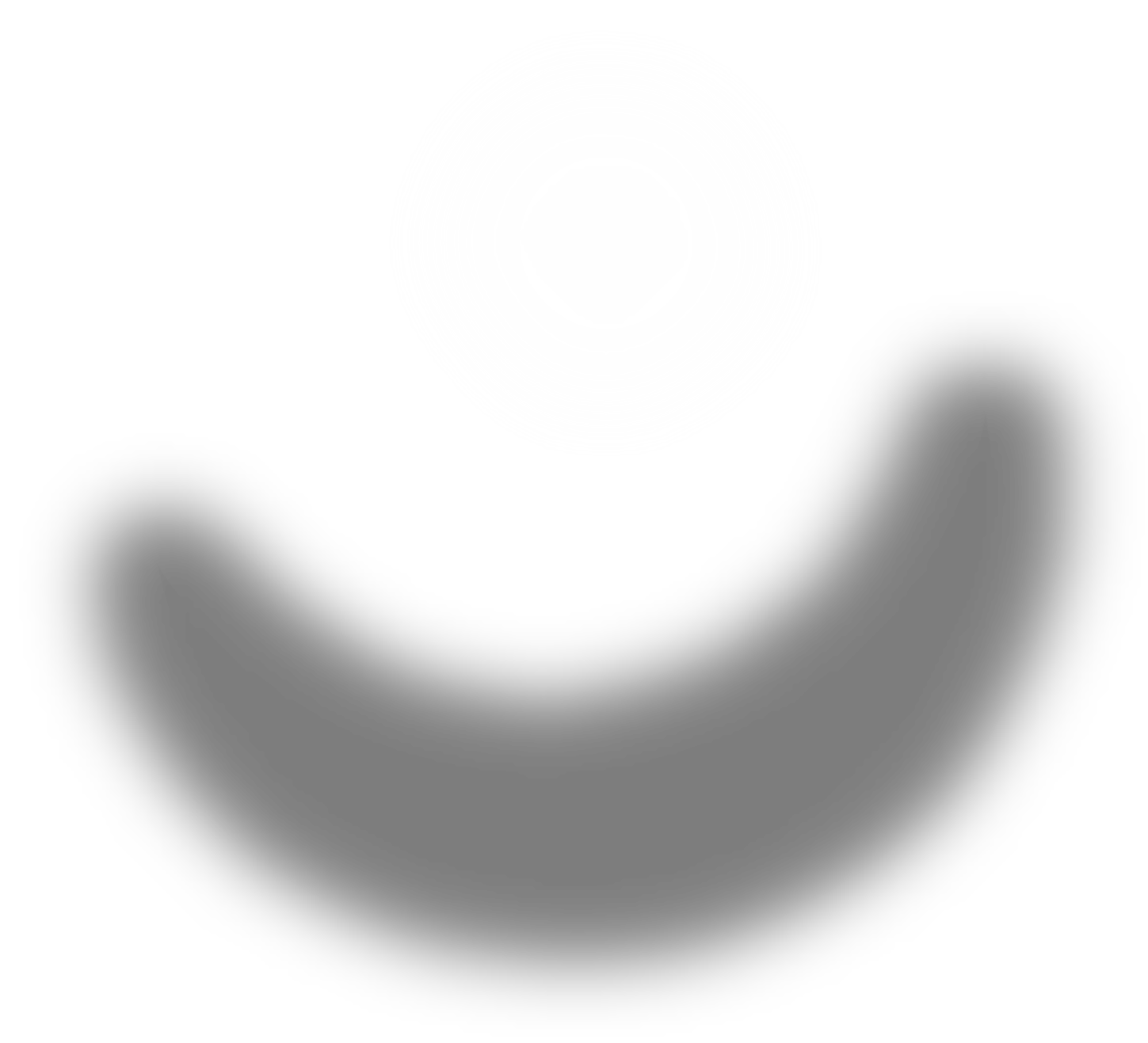 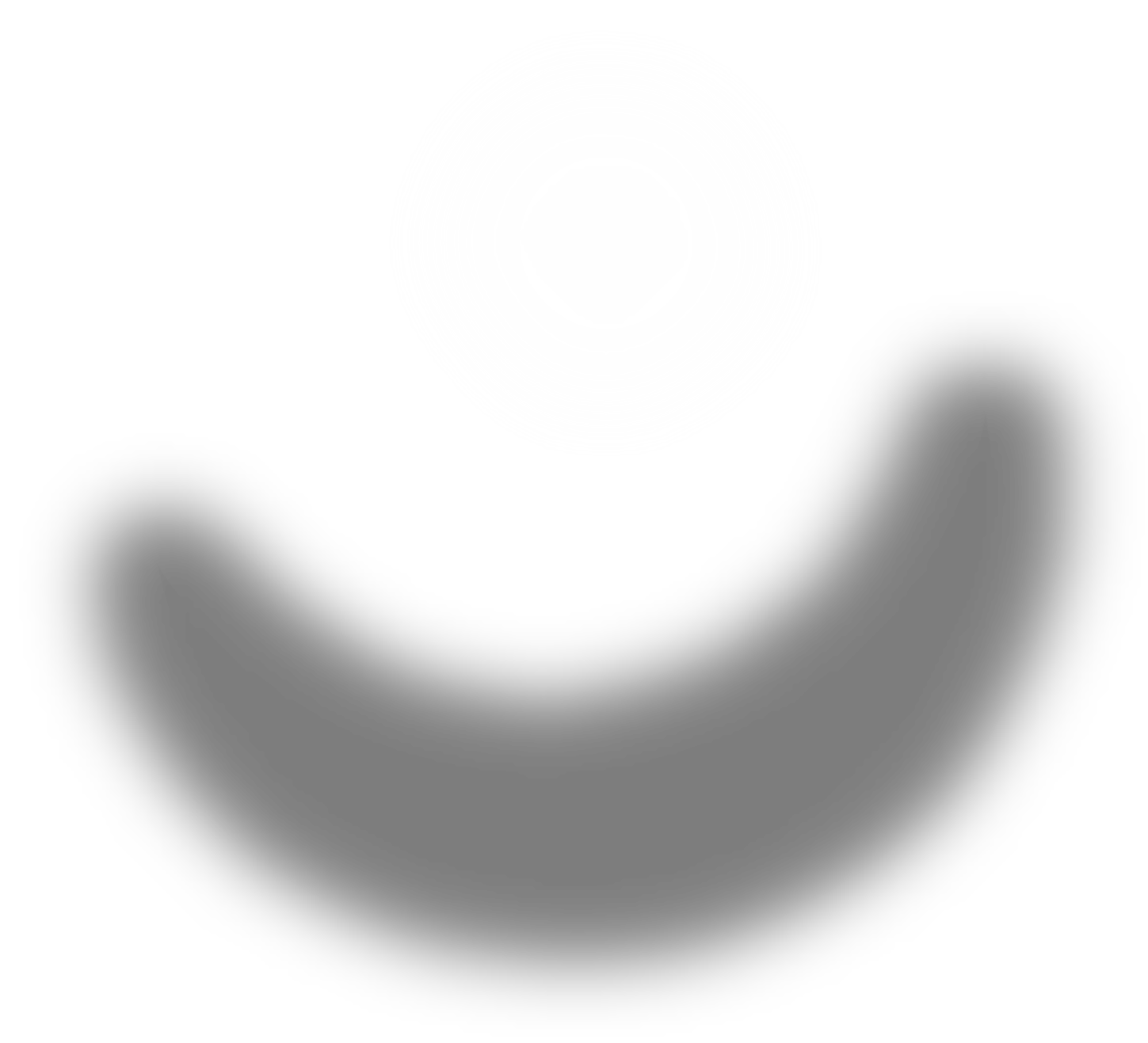 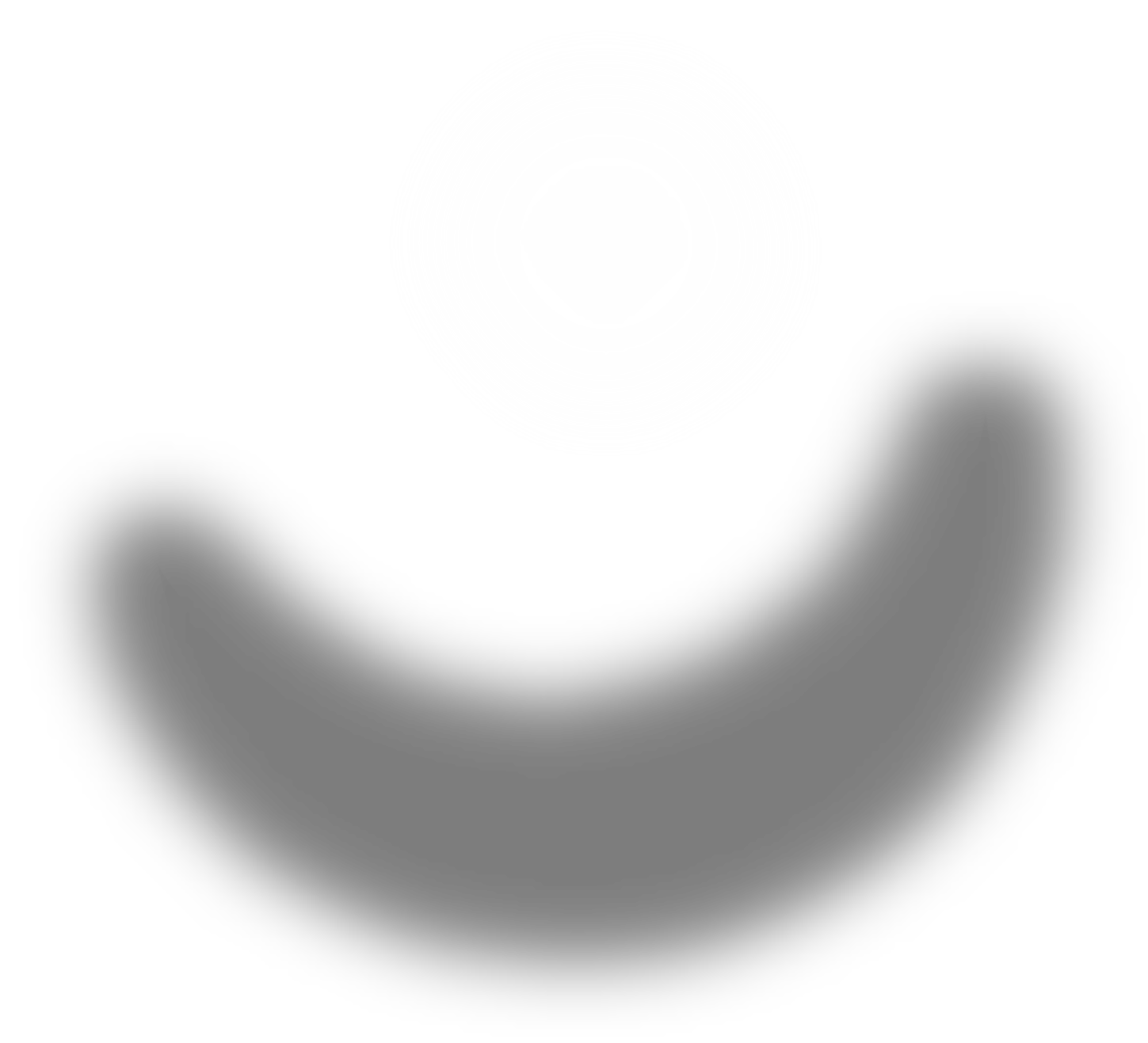 https://bit.ly/4-boje
CREDITS.
Presentation Template: SlidesMania
Sample Images: Unsplash
Fonts used in this presentation: DM Sans and BARLOW BLACK
Editable Icons